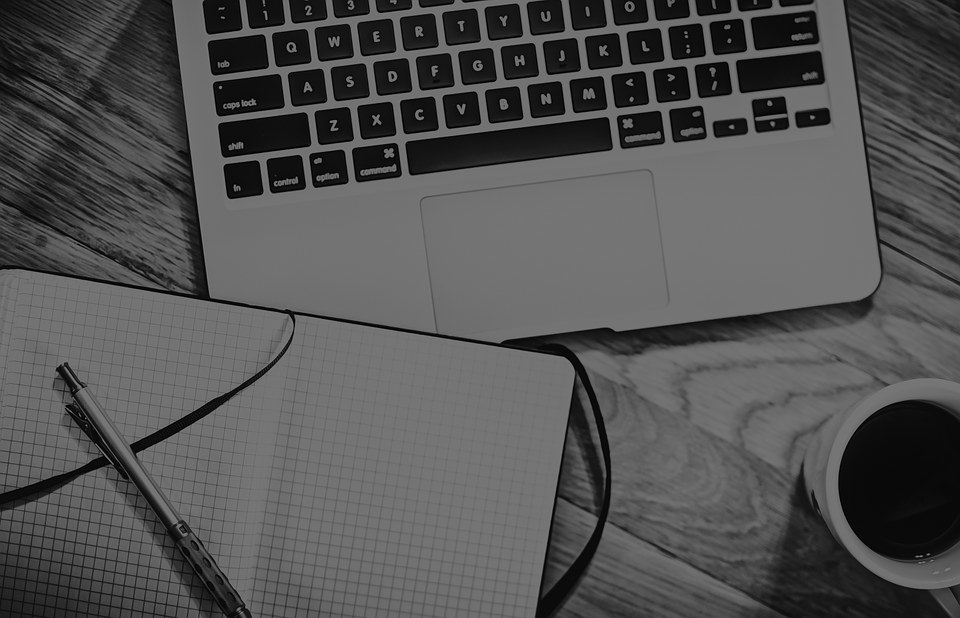 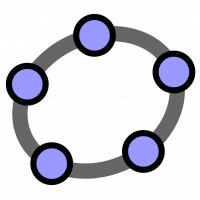 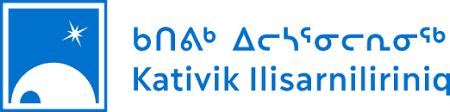 GeoGebra
15 août / August 15  2022
 monurl.ca/0815
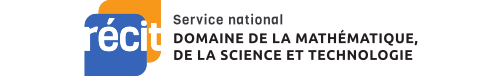 Cette présentation du RÉCITMST, est mise à disposition, sauf exception, selon les termes de la Licence Creative Common.
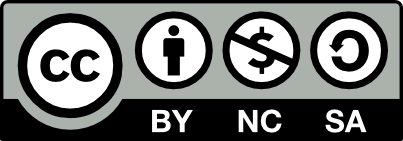 recitmst.qc.ca
[Speaker Notes: Lien de l’article : https://monurl.ca/0815]
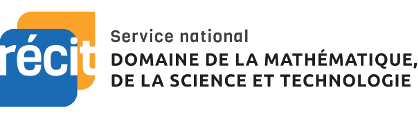 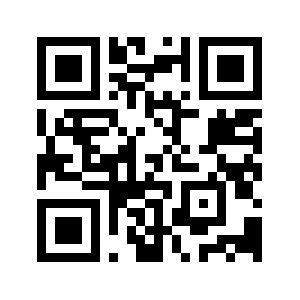 monurl.ca/0815
‹#›
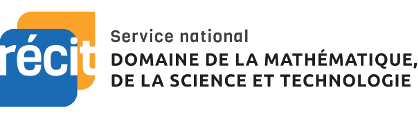 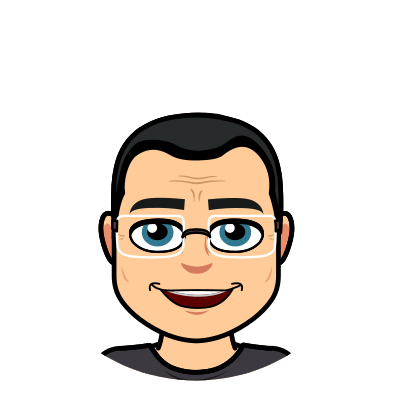 Luc Lagarde
luc.lagarde@recitmst.qc.ca
‹#›
Déroulement de la journée / Course of Day
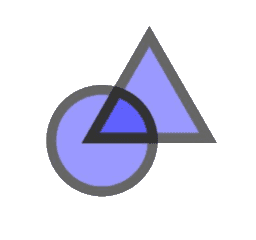 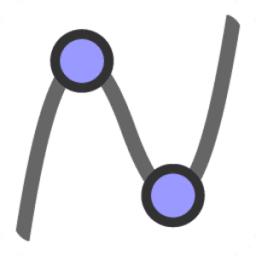 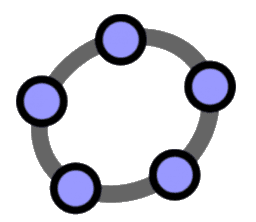 Échange / Sharing
Les dimensions de la compétence numérique
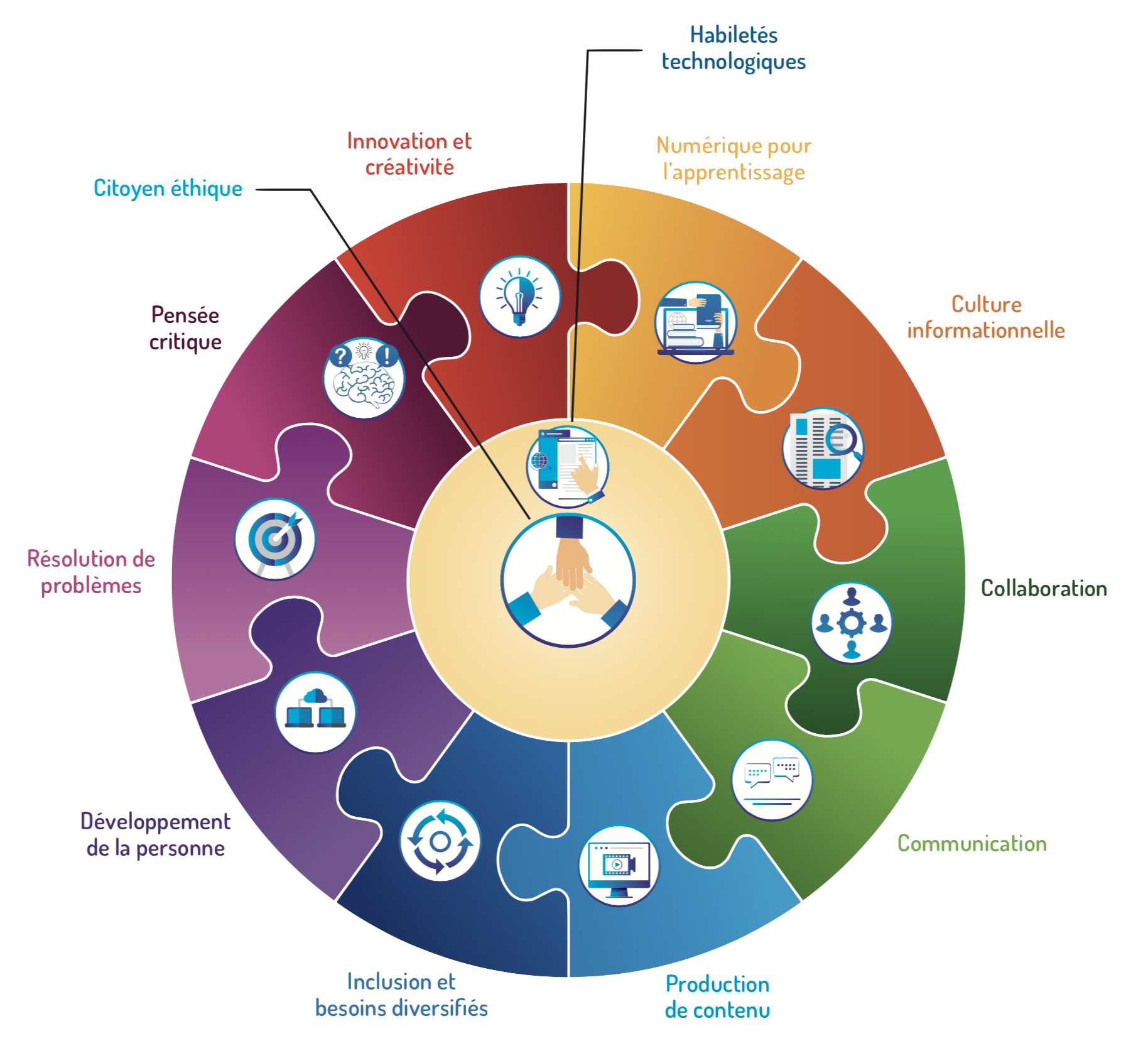 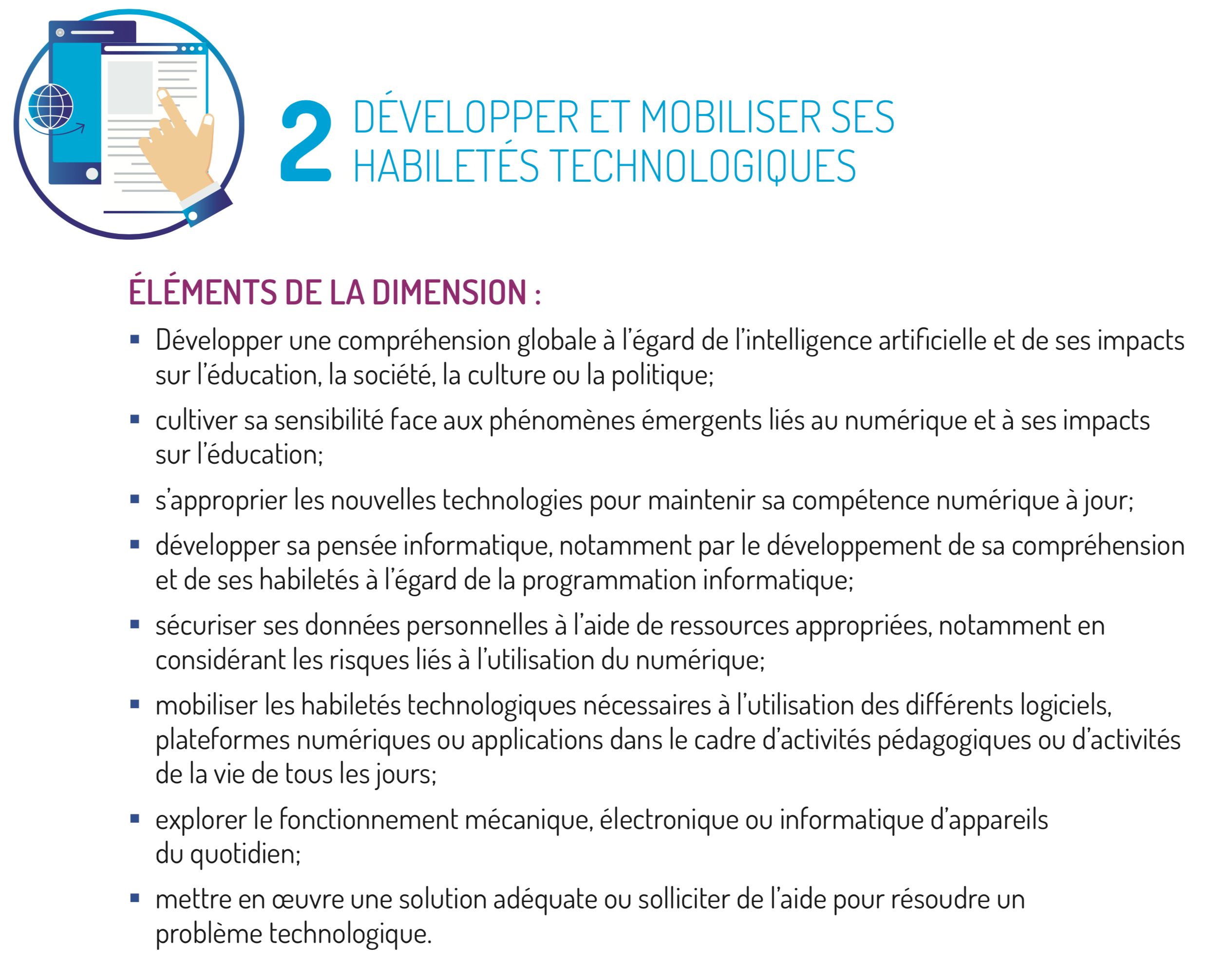 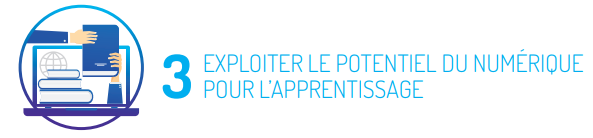 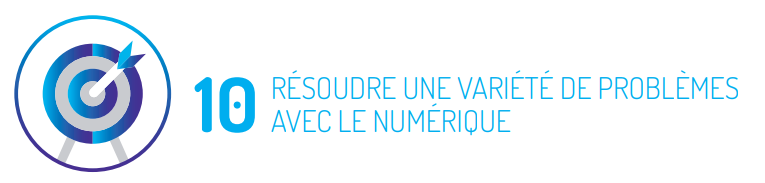 🔗Cadre de référence de la compétence numérique
[Speaker Notes: http://www.education.gouv.qc.ca/dossiers-thematiques/plan-daction-numerique/cadre-de-reference-de-la-competence-numerique/]
Digital Competency Framework
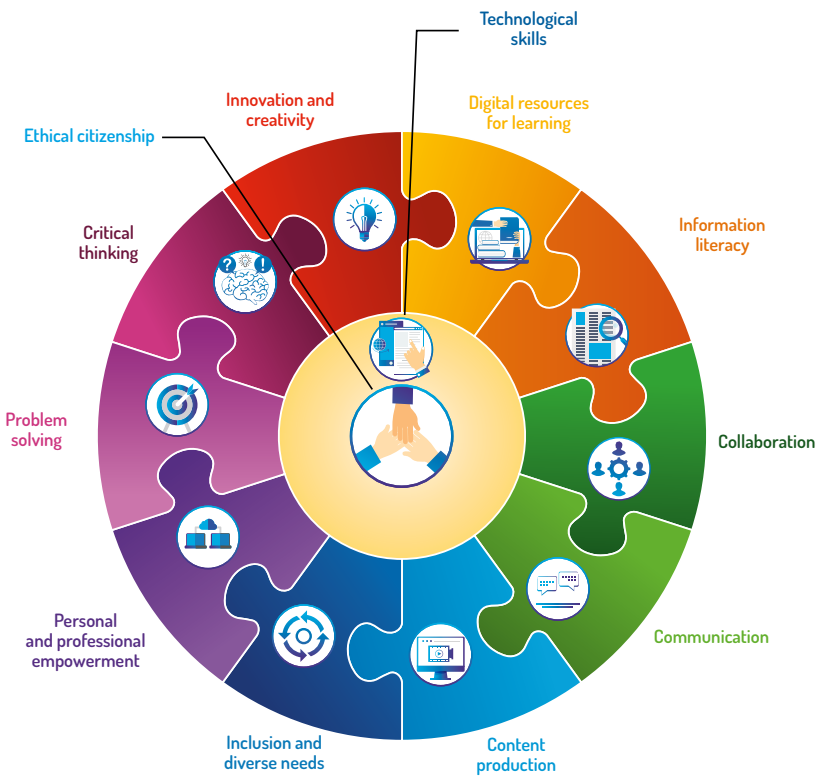 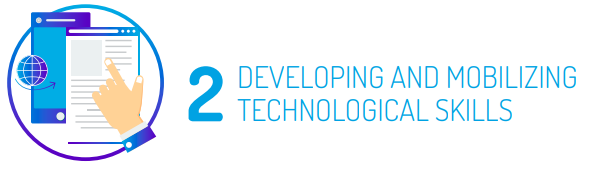 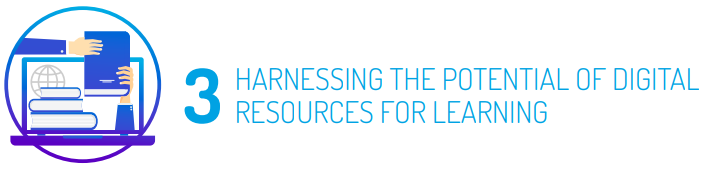 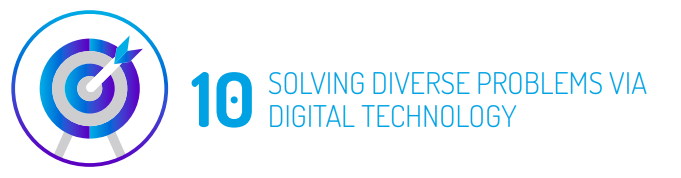 🔗DIGITAL COMPETENCY FRAMEWORK
[Speaker Notes: http://www.education.gouv.qc.ca/dossiers-thematiques/plan-daction-numerique/cadre-de-reference-de-la-competence-numerique/]
Référentiel d’intervention en mathématique
Deux fondements de l’enseignement-apprentissage de la mathématique
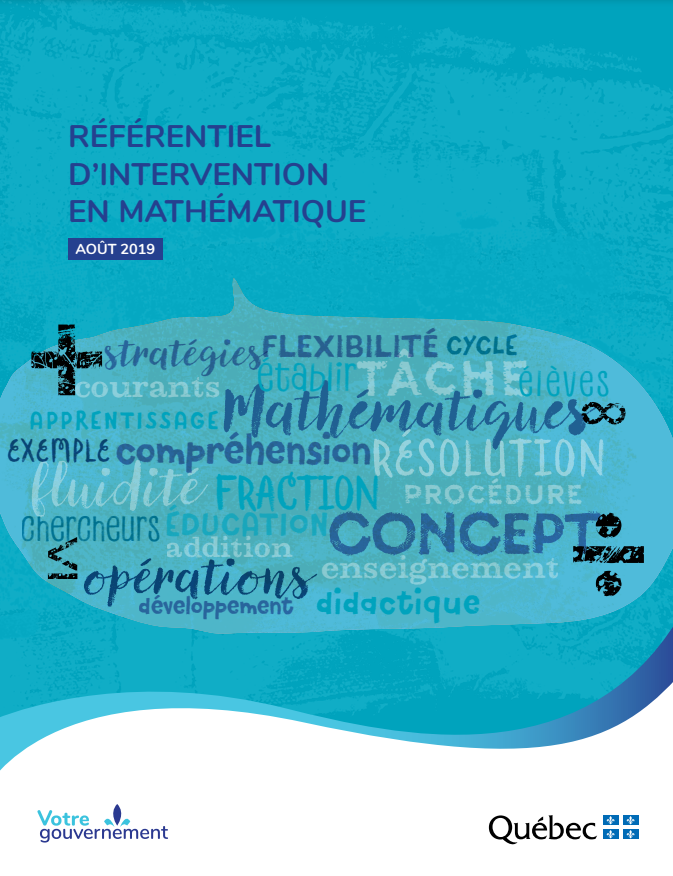 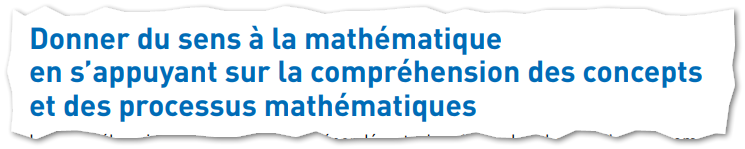 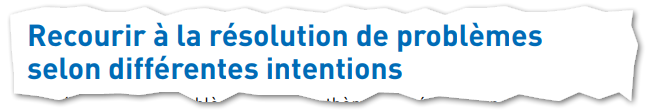 🔗Référentiel d'intervention en mathématique
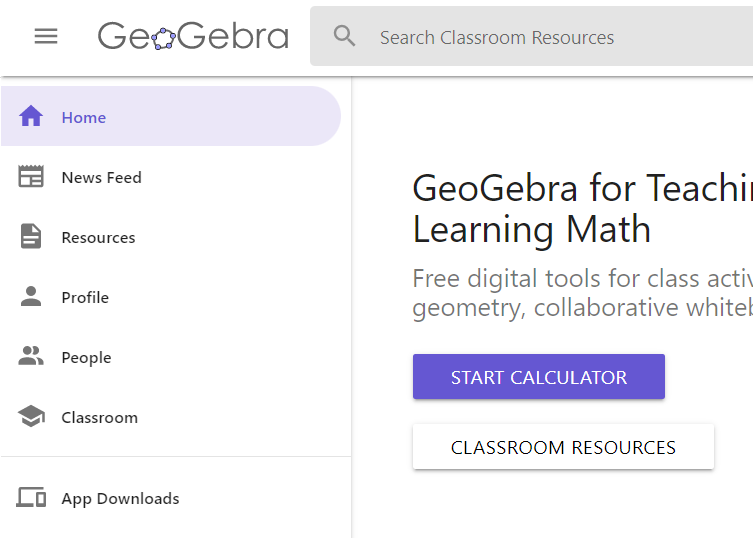 GeoGebra.org
Applications, site Internet, compte utilisateur et ressources.

Apps, Website, account and resources.
[Speaker Notes: S’utilise un peu comme Smart Notebook]
Applications
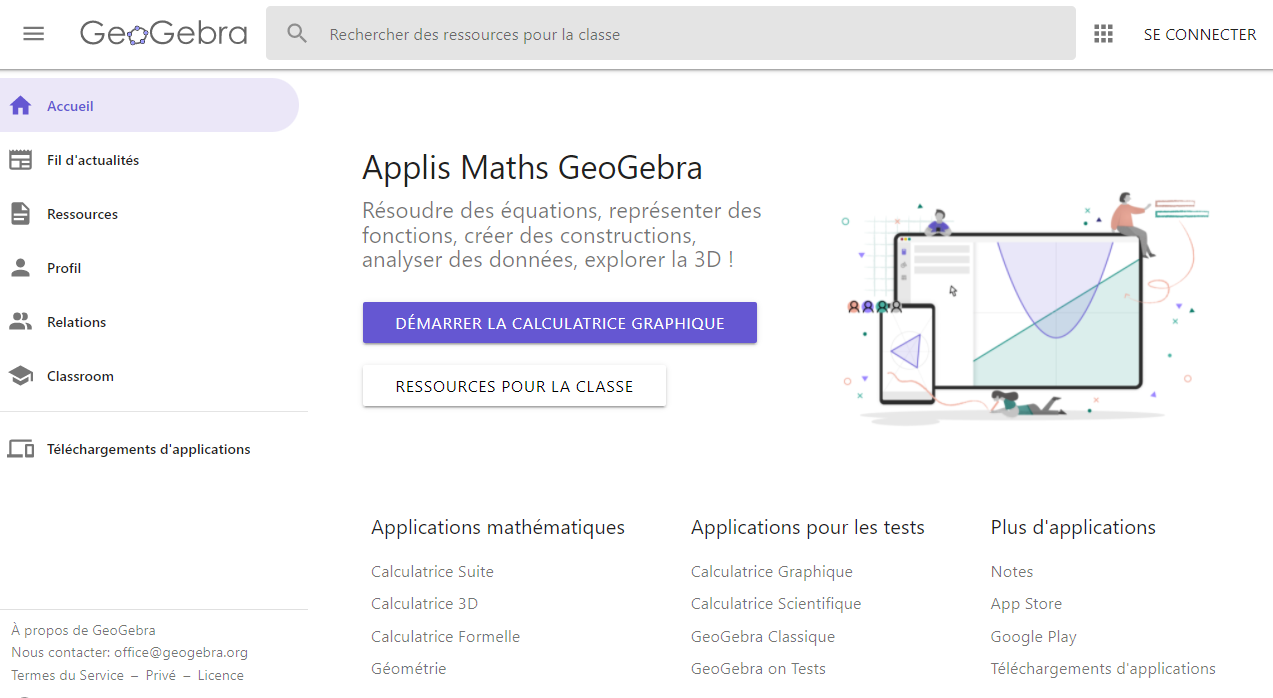 Gestion du compte
Menu
Applications
[Speaker Notes: Parler du compte et du réseau social]
Apps
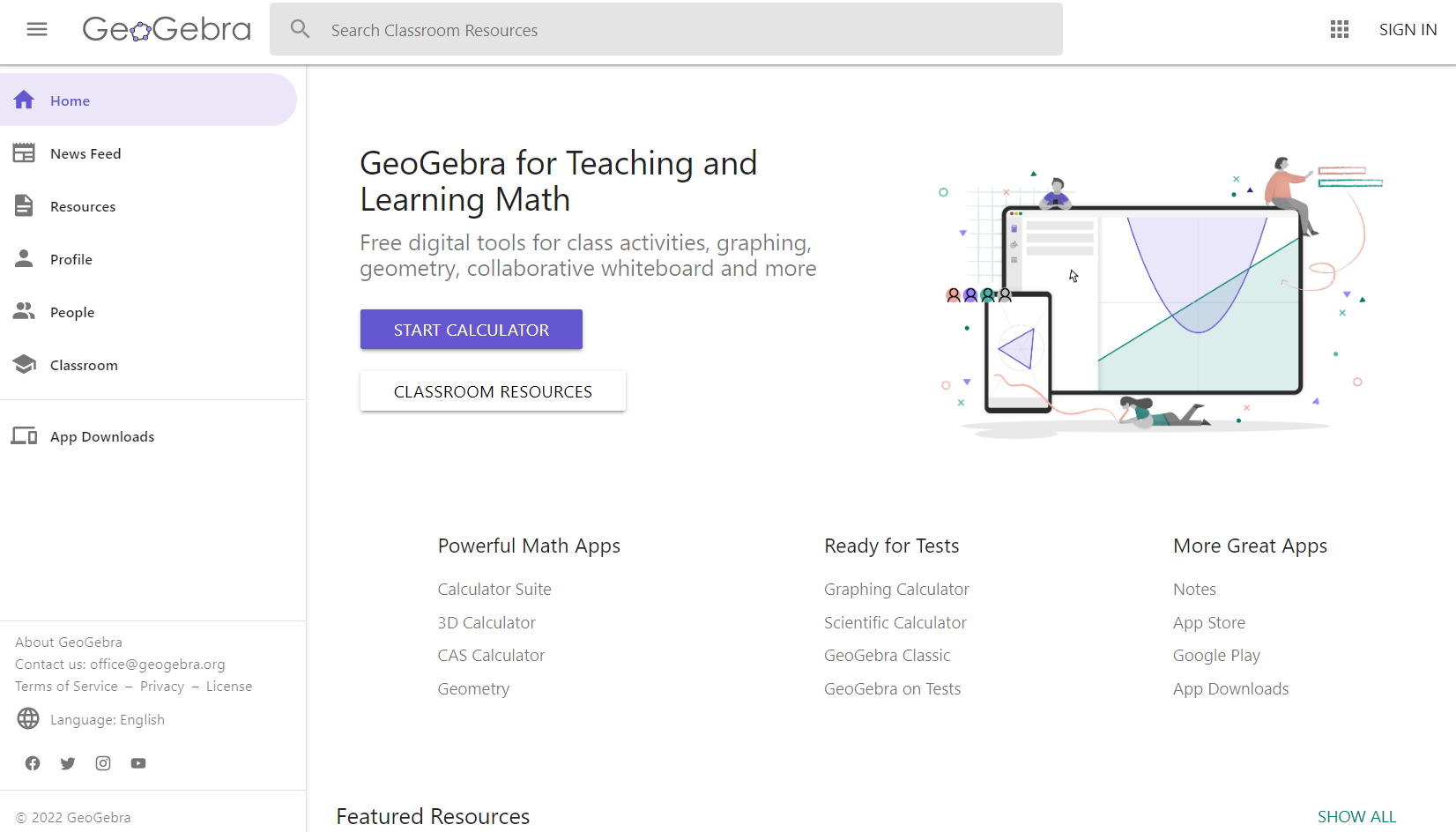 Account 
(Sign in or create)
Menu
Language settings
Apps
[Speaker Notes: Parler du compte et du réseau social]
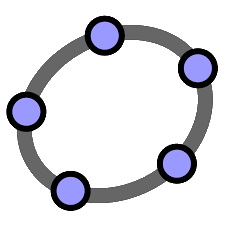 Création d’un compte
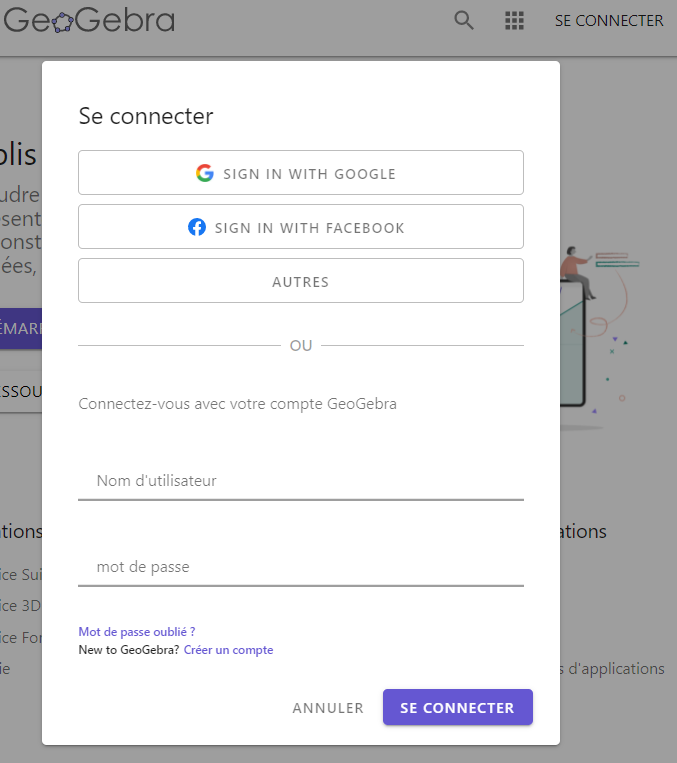 Création d’un compte avec votre adresse courriels ou
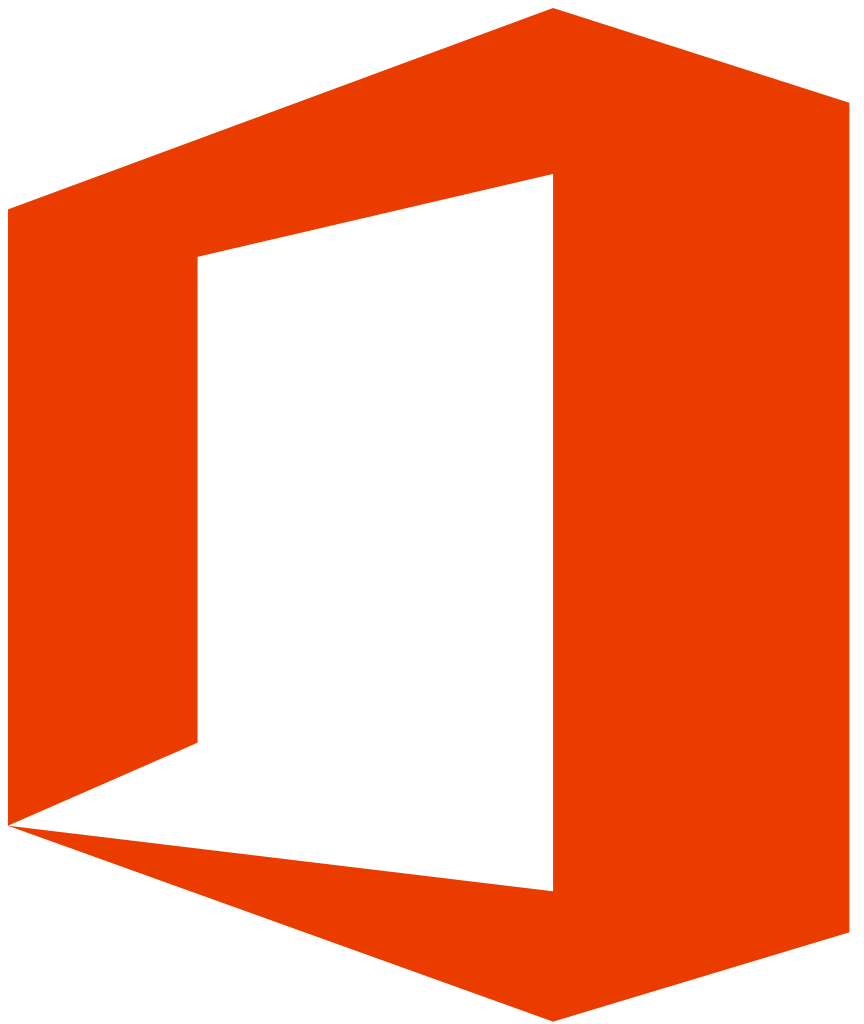 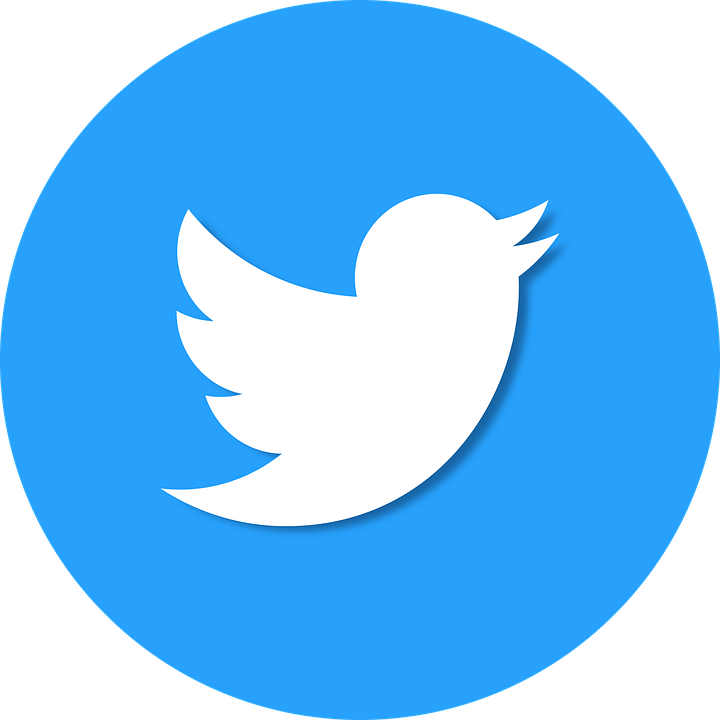 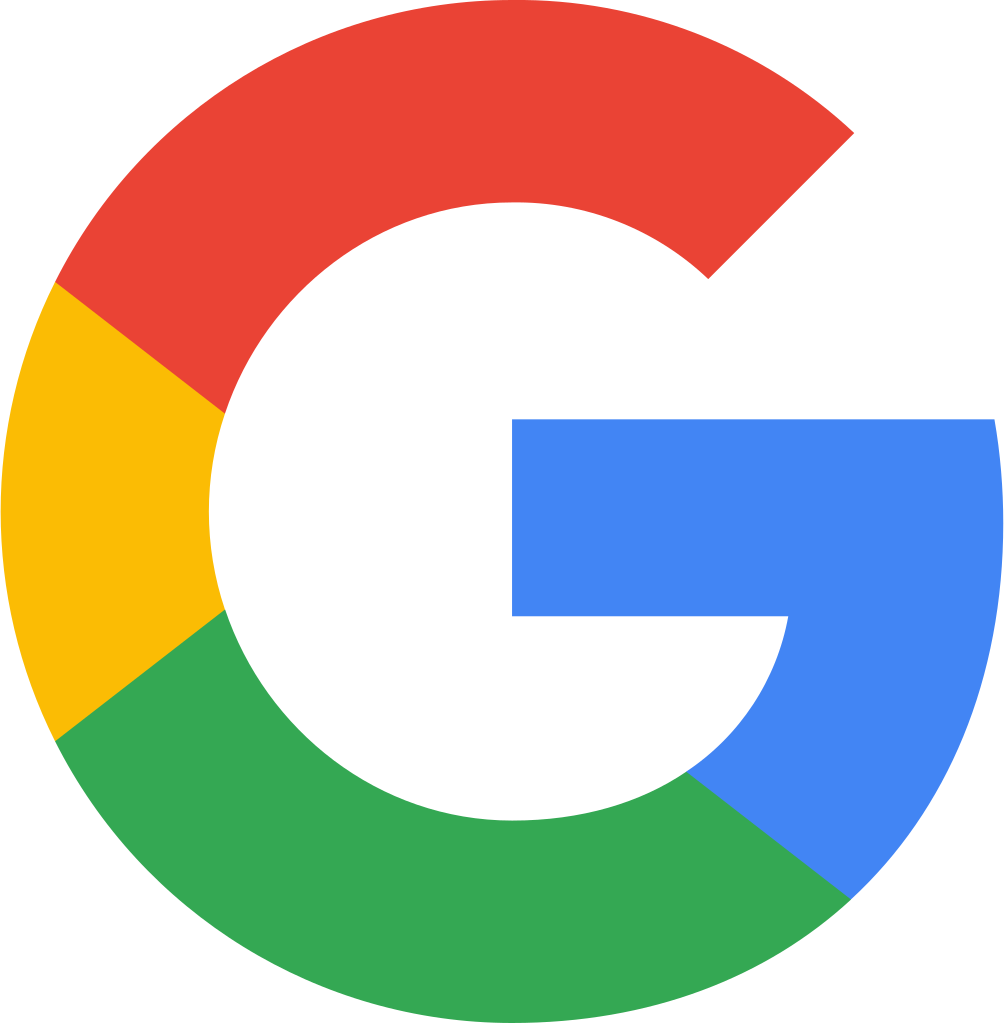 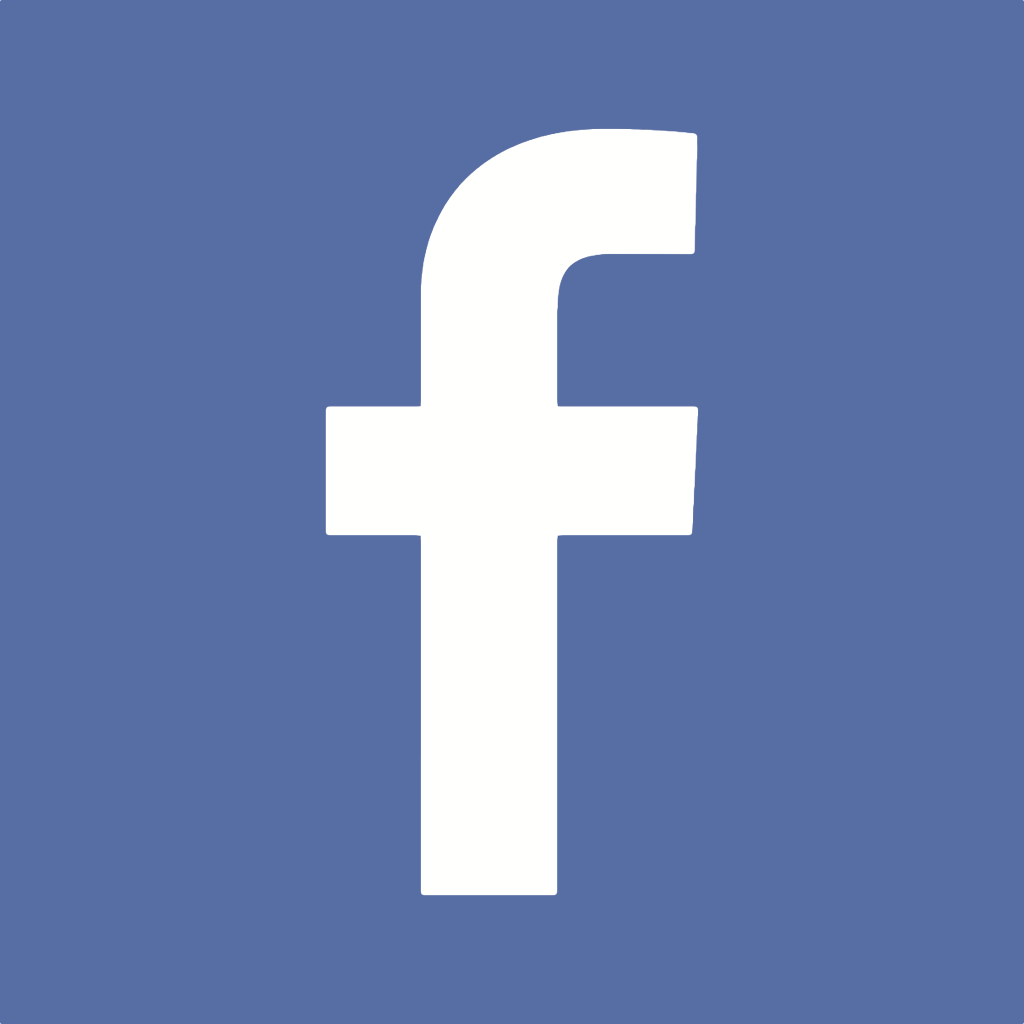 Avoir un compte permet de:
Sauvegarder ses réalisations en ligne
Conserver des favoris
Créer des activités, des livrets, des classes et les organiser
Diffuser, publier et partager
Collaborer
S’abonner à d’autres rédacteurs
Avoir des abonnés
[Speaker Notes: Première activité: se créer un compte]
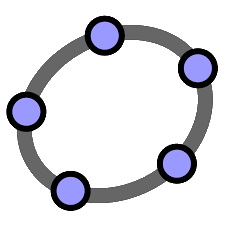 Create Account
Create account with email address		or
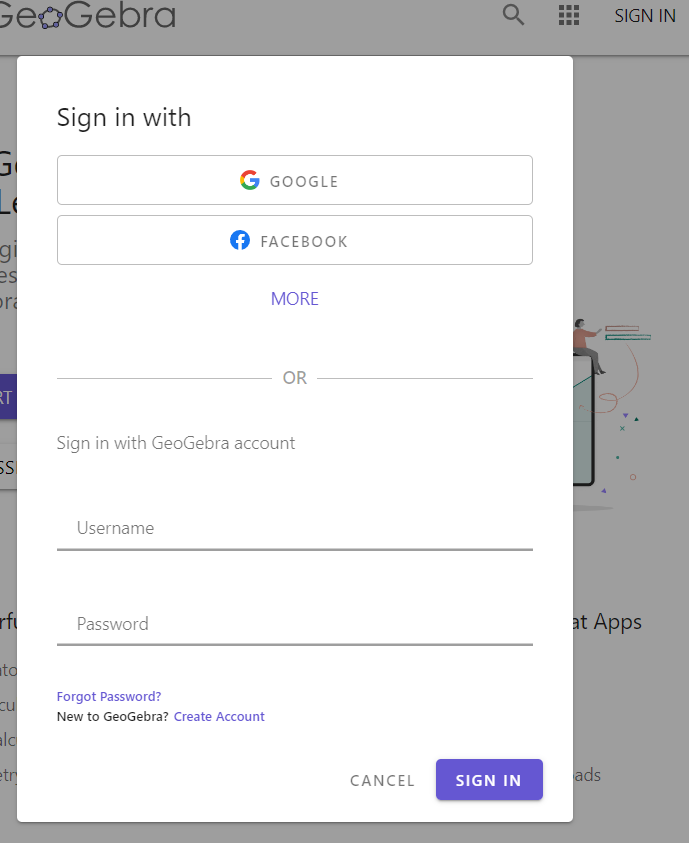 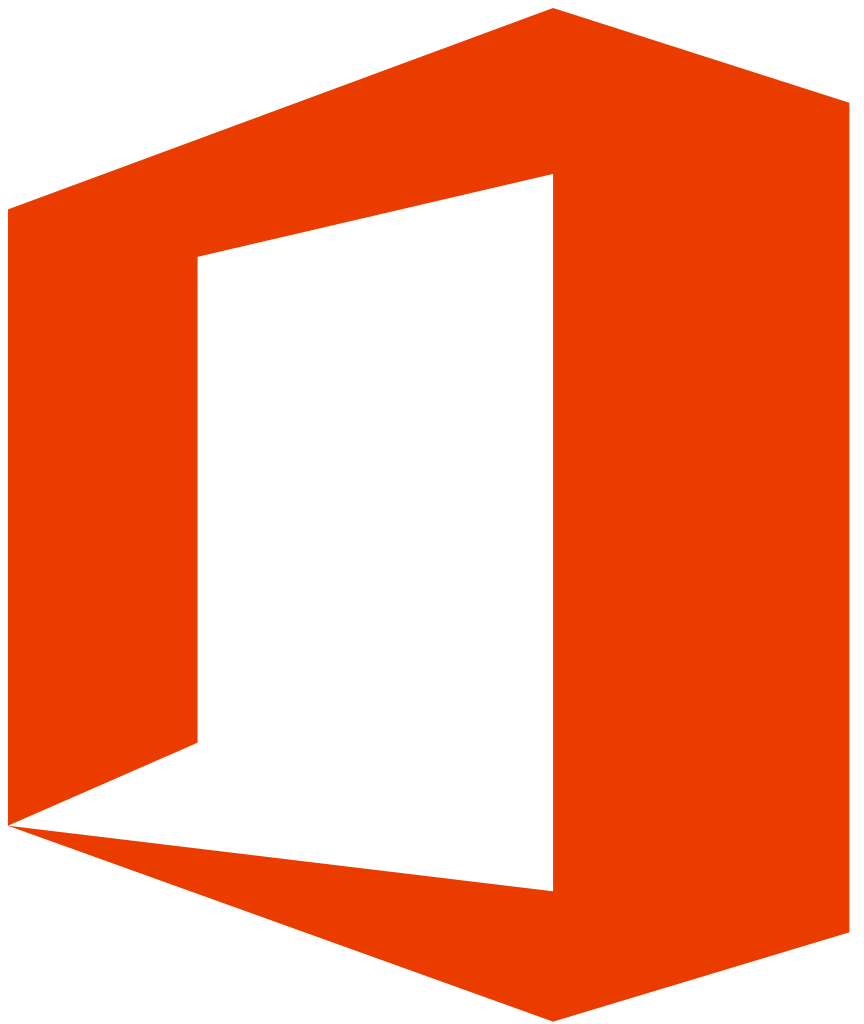 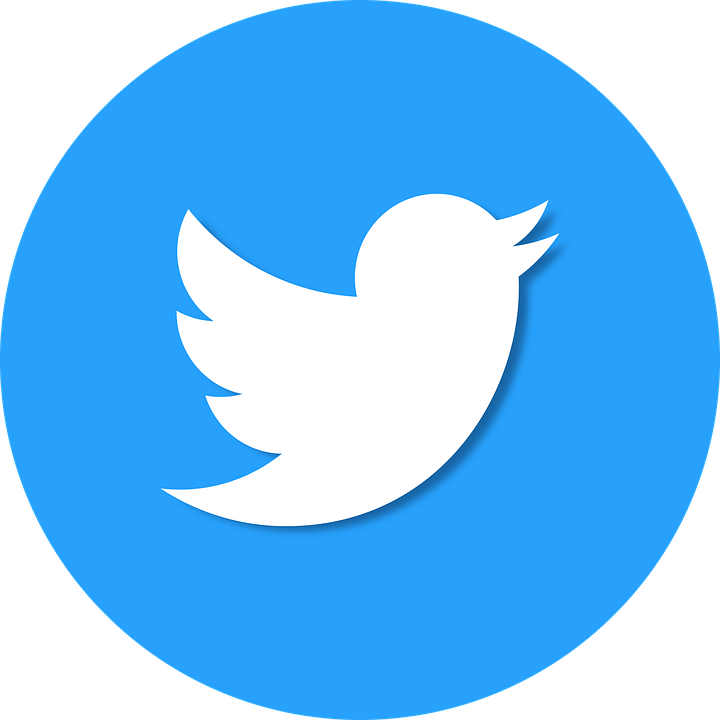 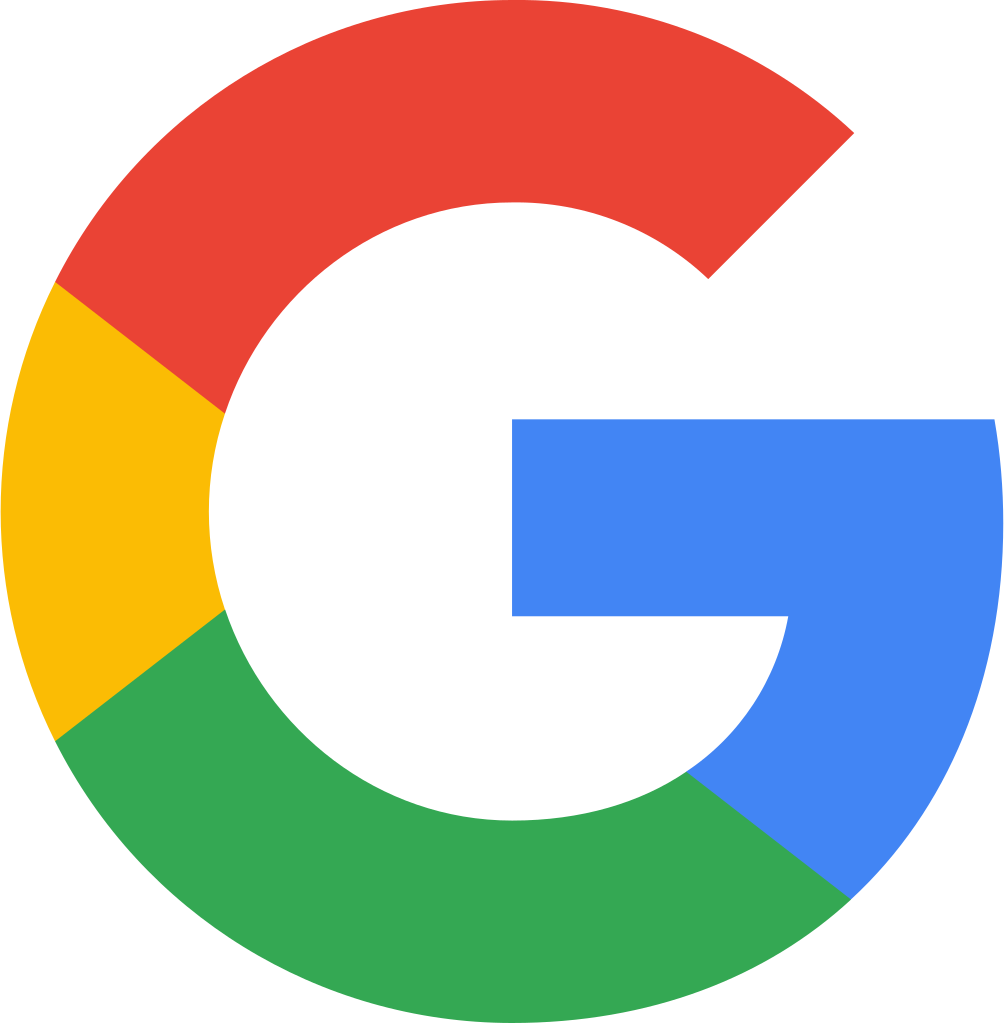 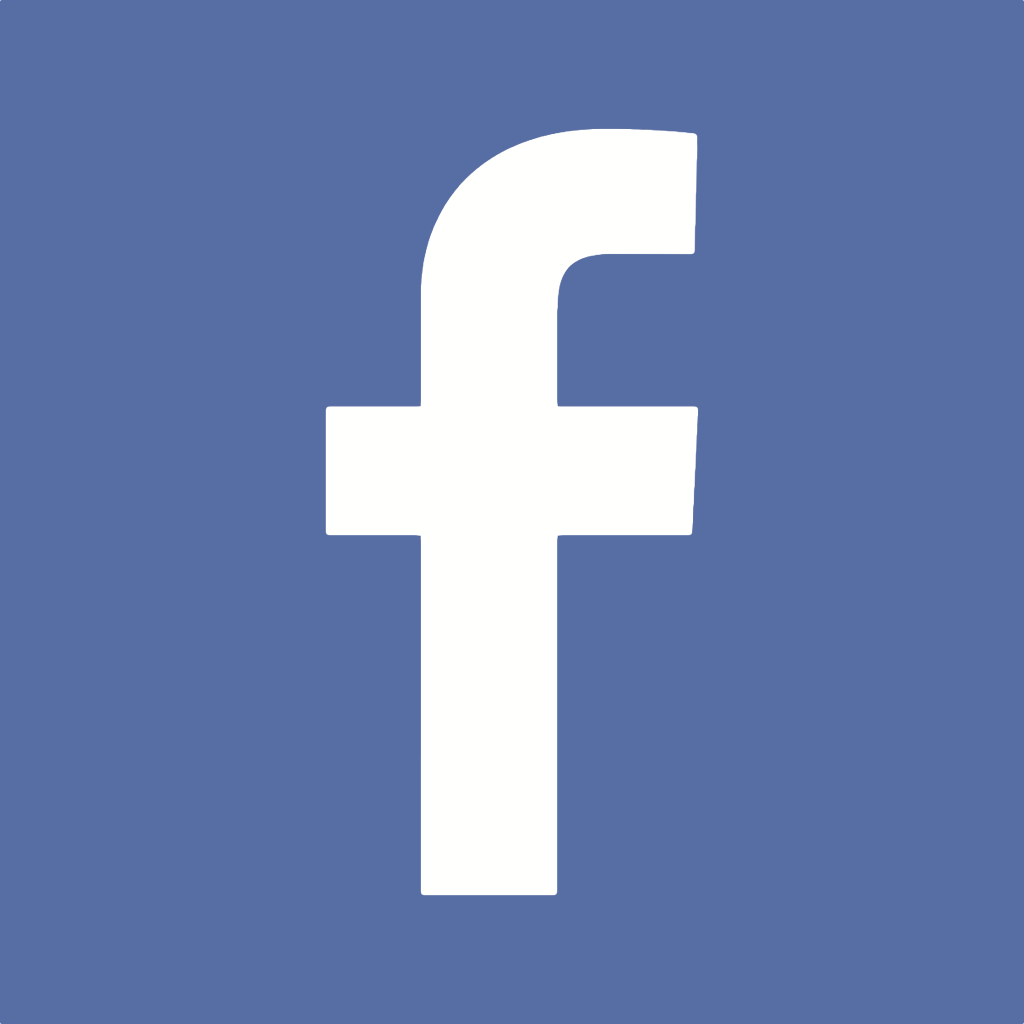 Use your account to:
Create online resources (Activities, Books).
Use Classroom with your students.
Upload your GeoGebra files to the website to access them online.
Collect and structure your resources.
Add resources to your favorites.
Share or publish your resources.
[Speaker Notes: Première activité: se créer un compte]
Options de téléchargement
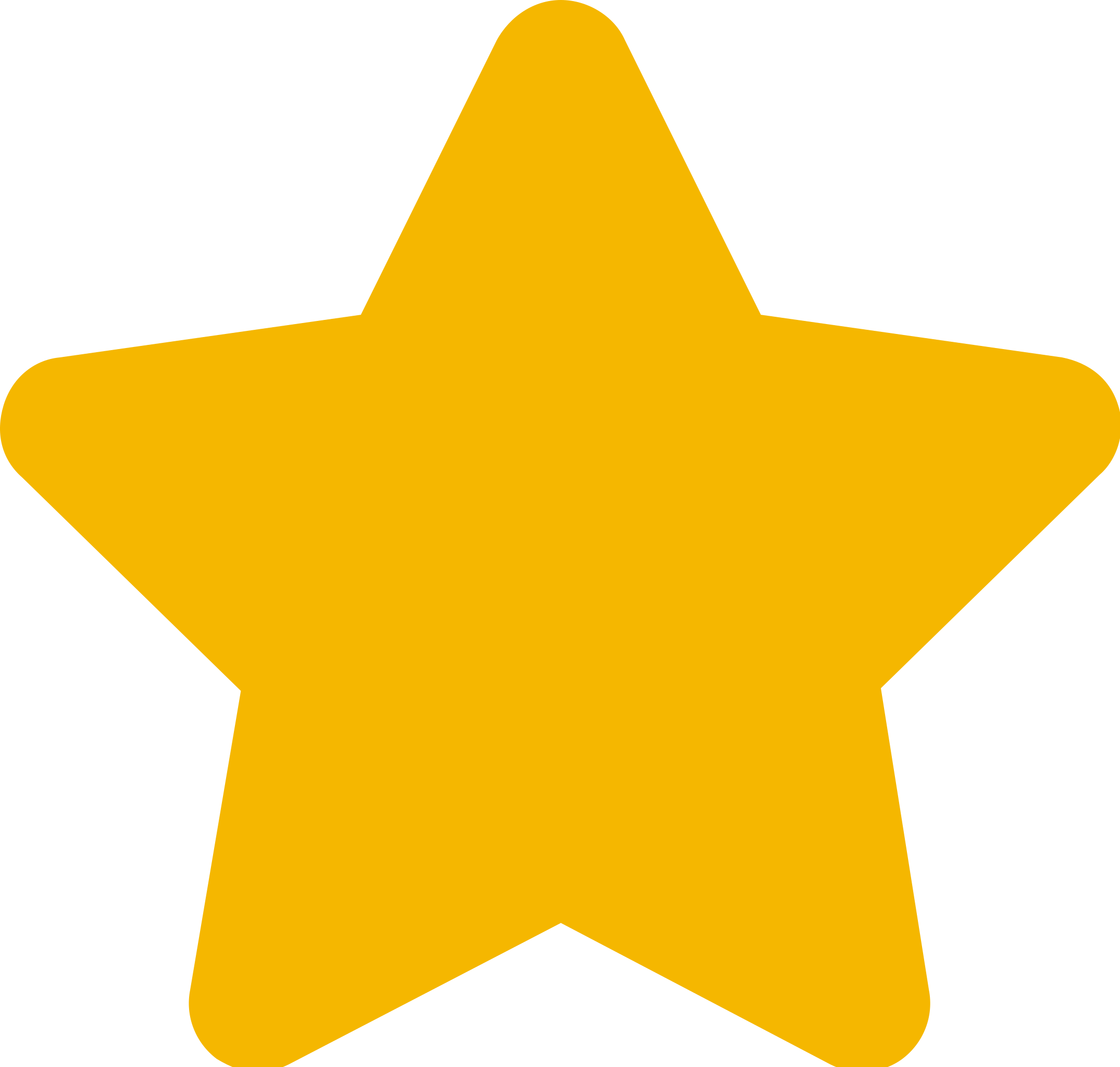 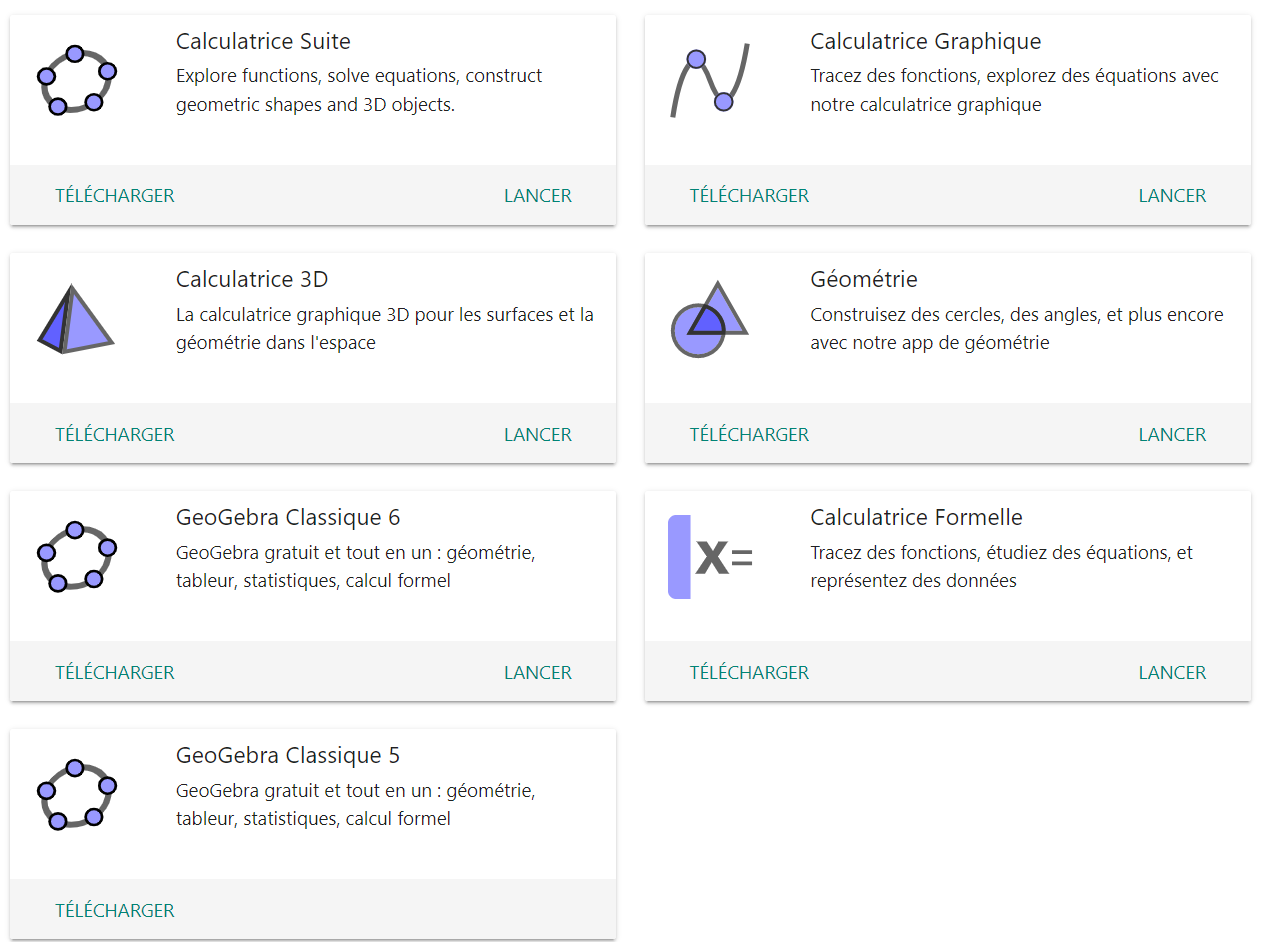 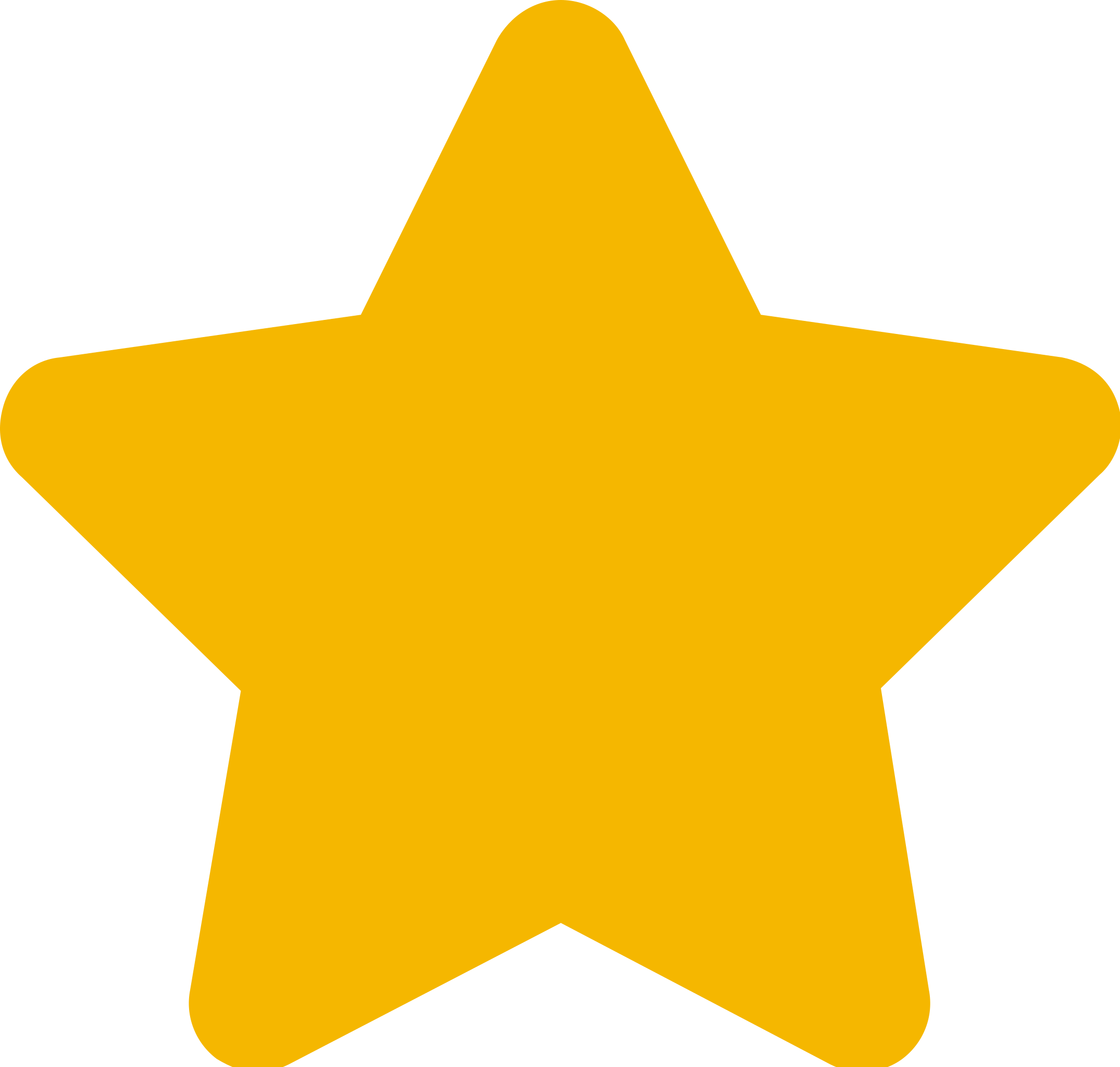 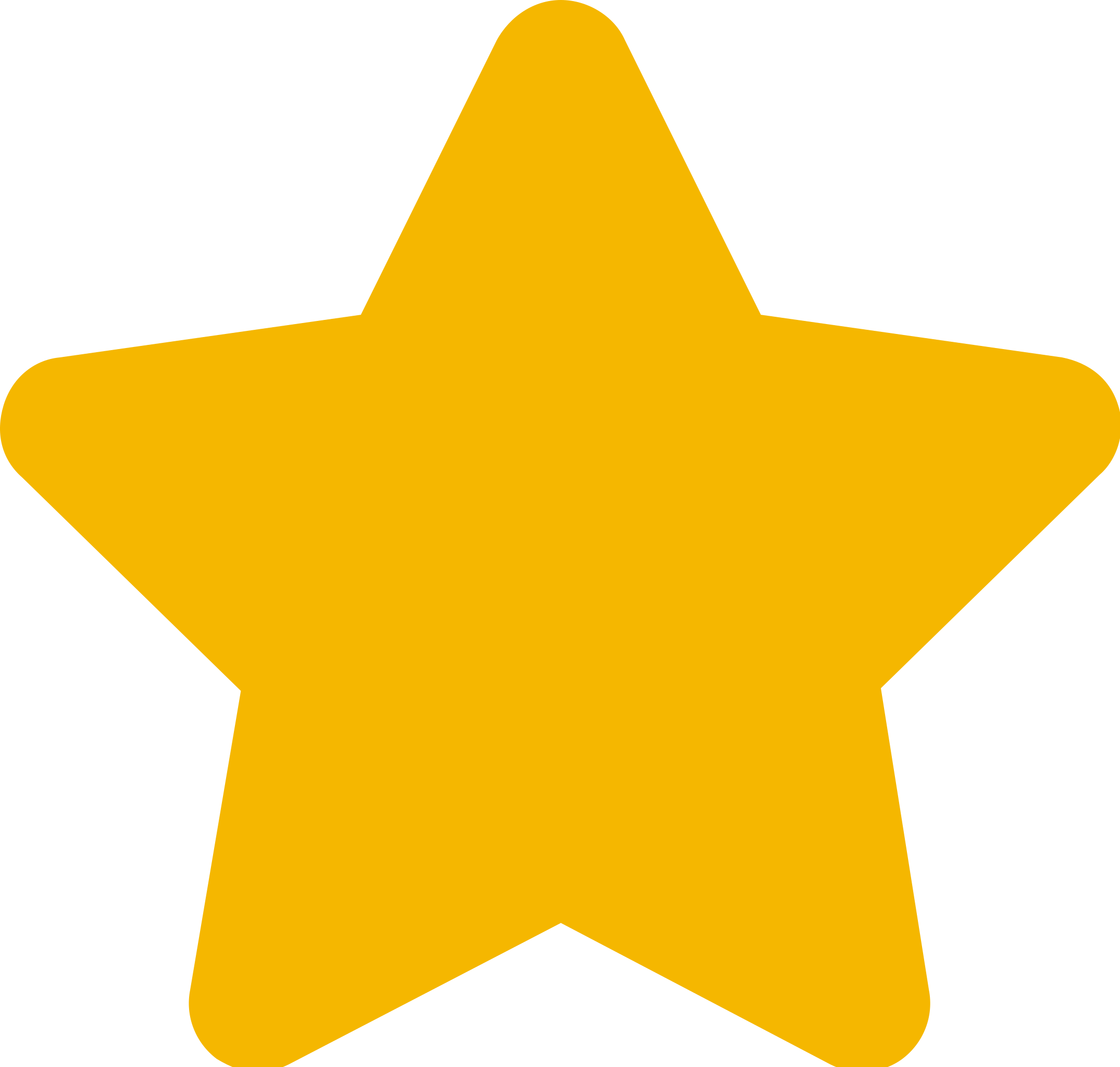 Download options
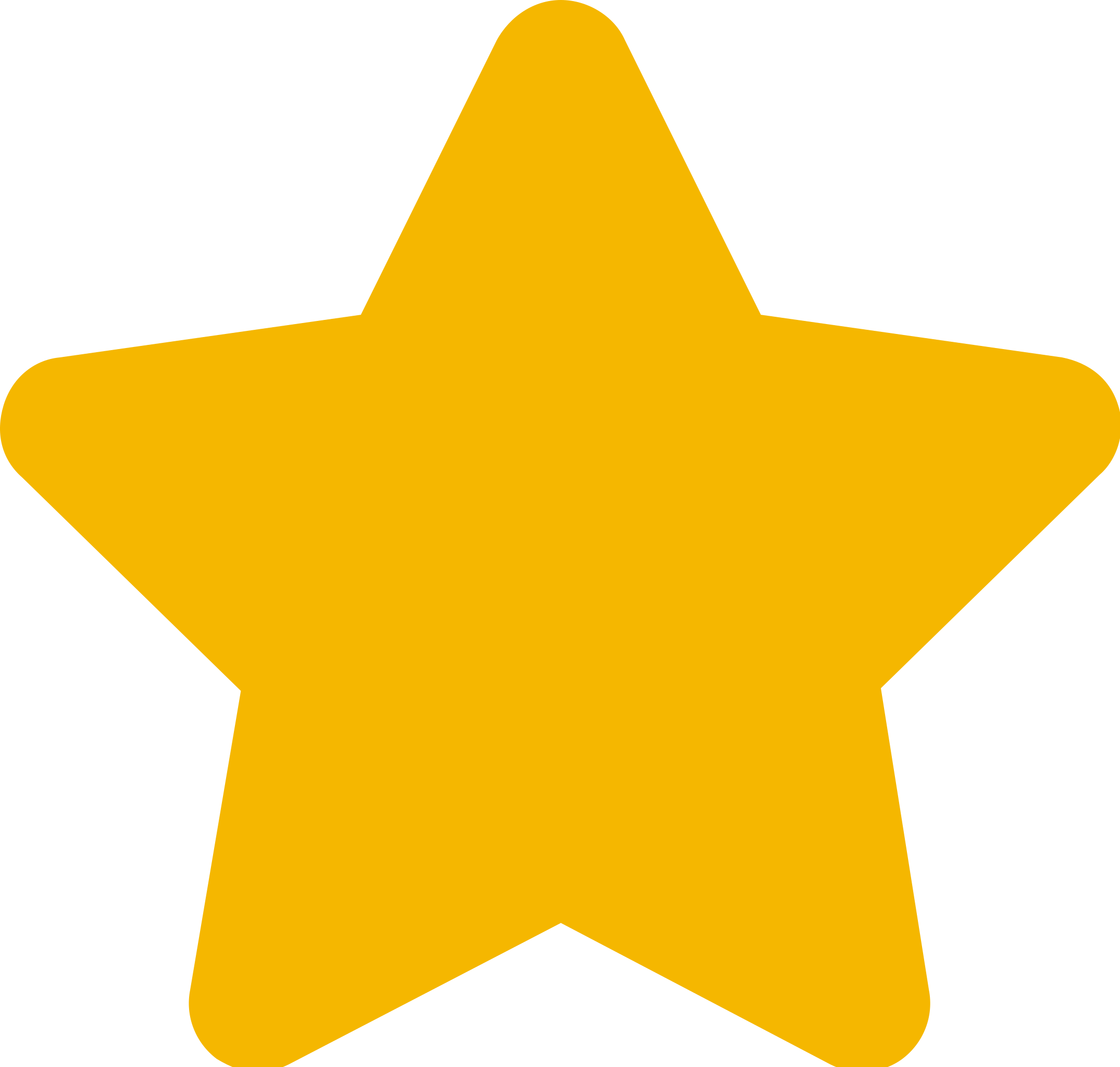 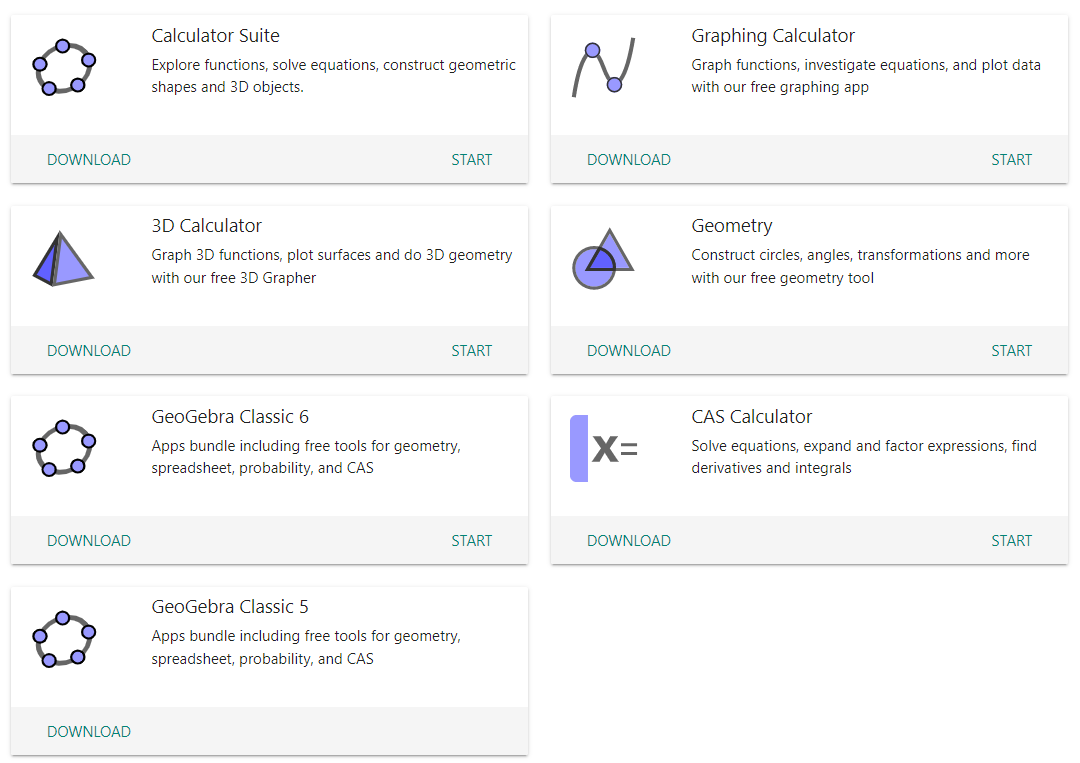 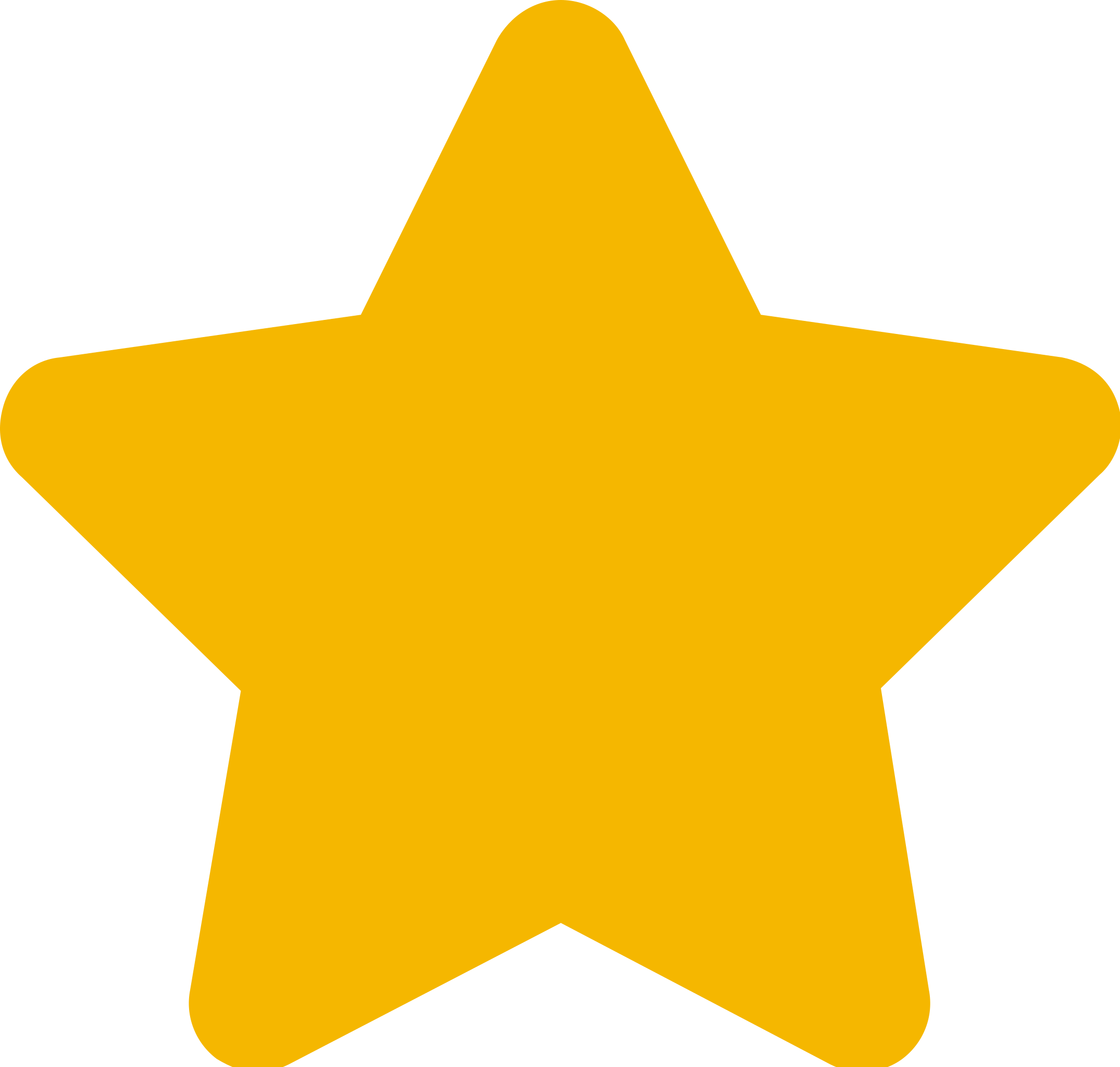 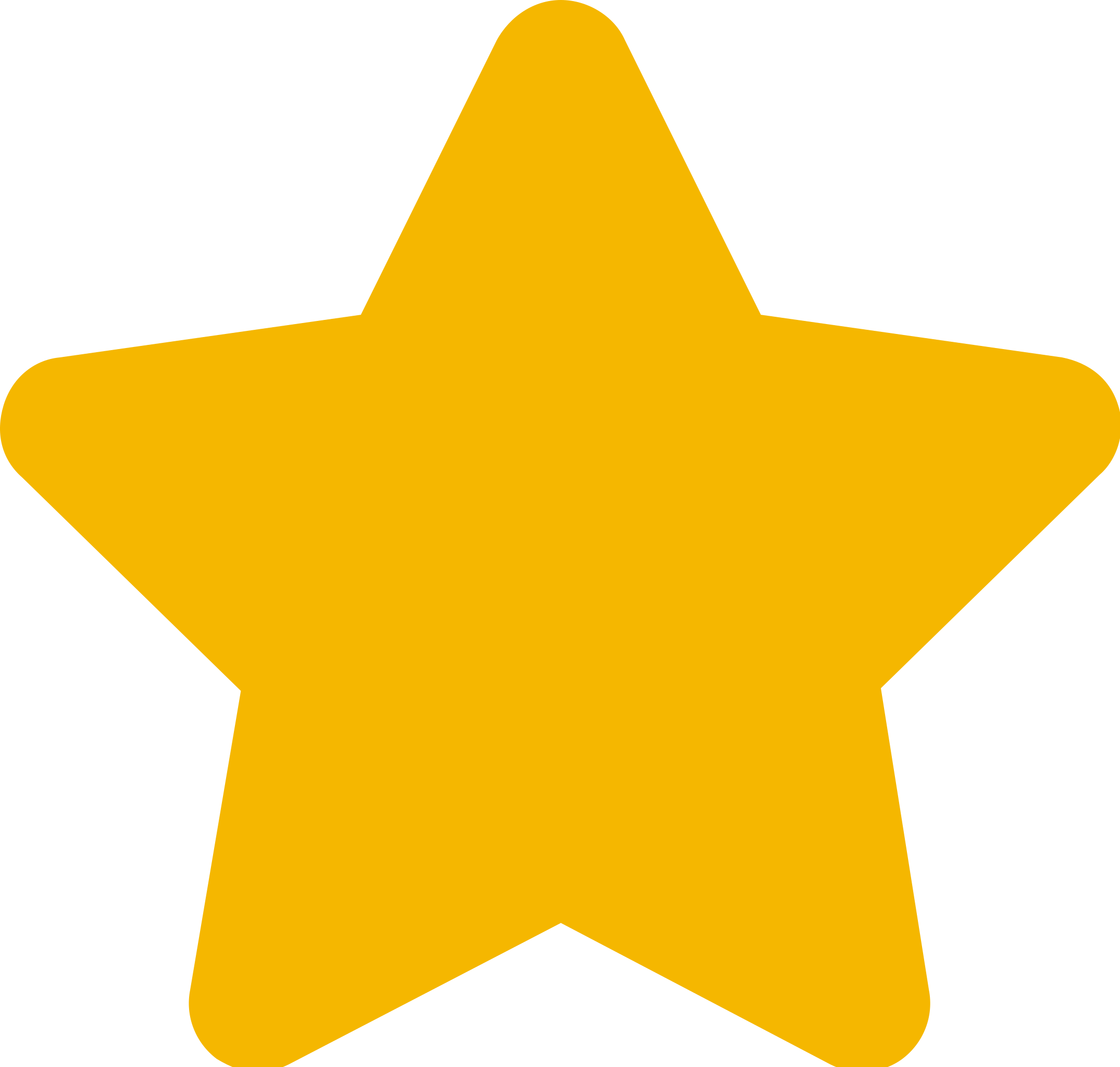 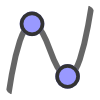 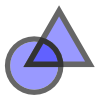 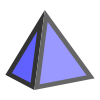 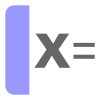 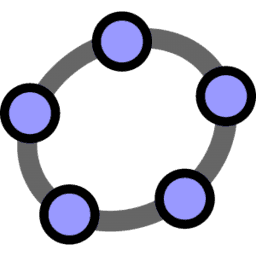 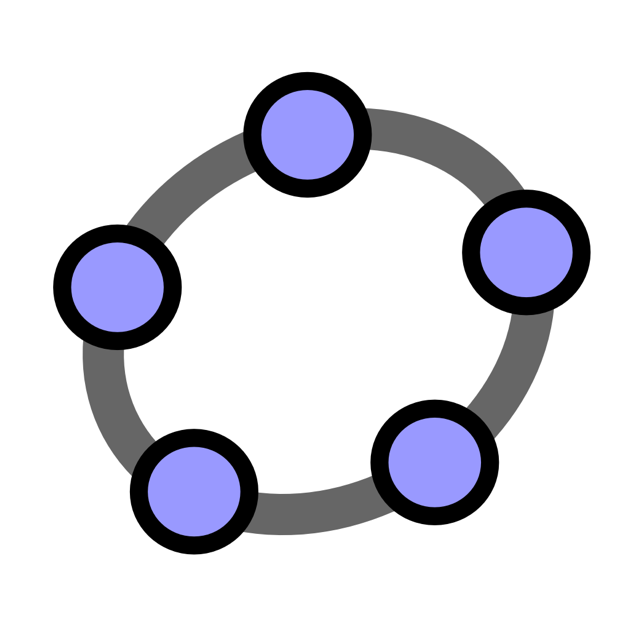 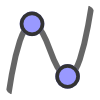 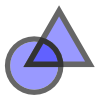 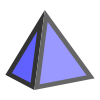 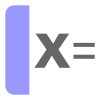 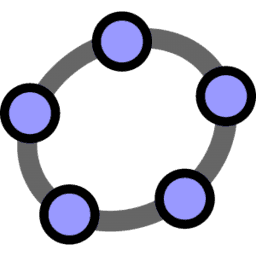 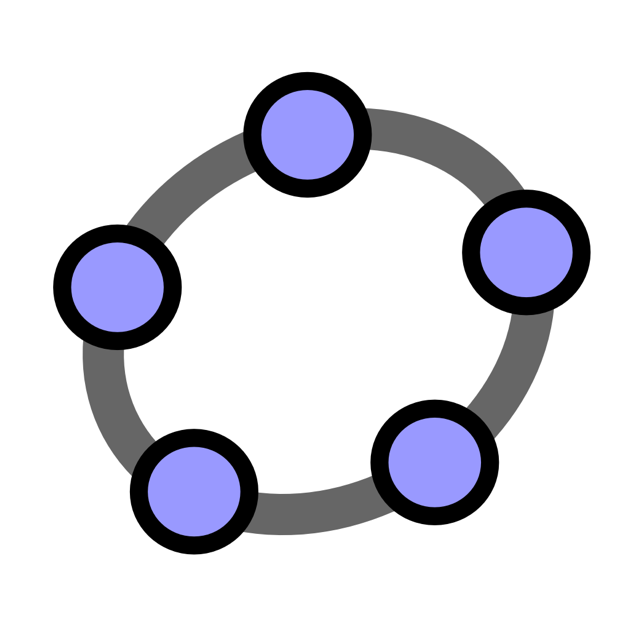 Quelle est la différence?
Suite
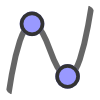 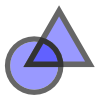 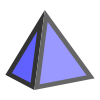 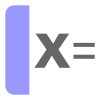 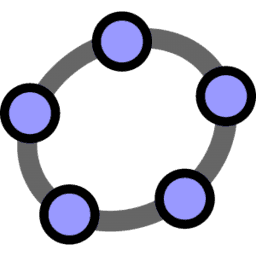 Affichage barre d’outils
Tableur
Classique
Menus personnalisés
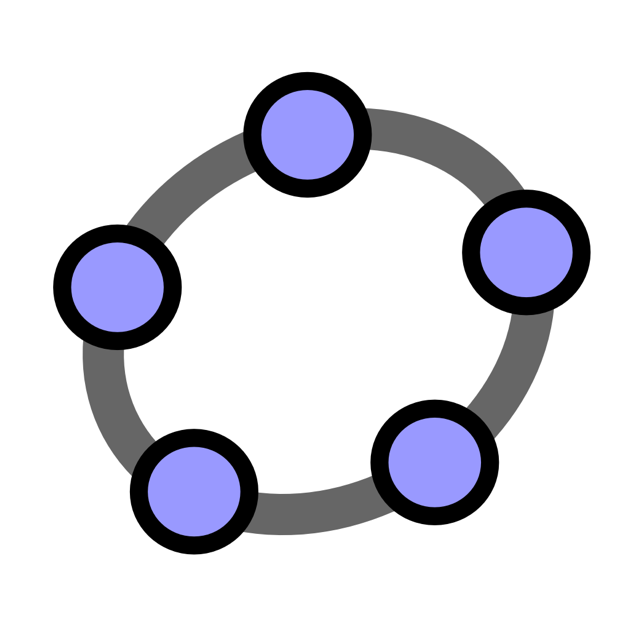 Affichage
plusieurs fenêtres
Protocole de construction
What is the difference?
Suite
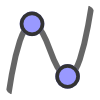 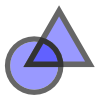 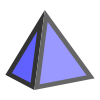 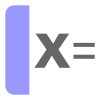 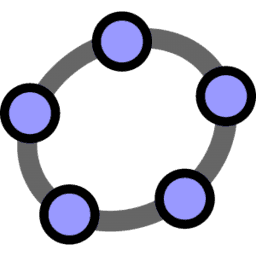 Toolbar
view
Spreadsheet
Customize
Toolbar
Classic
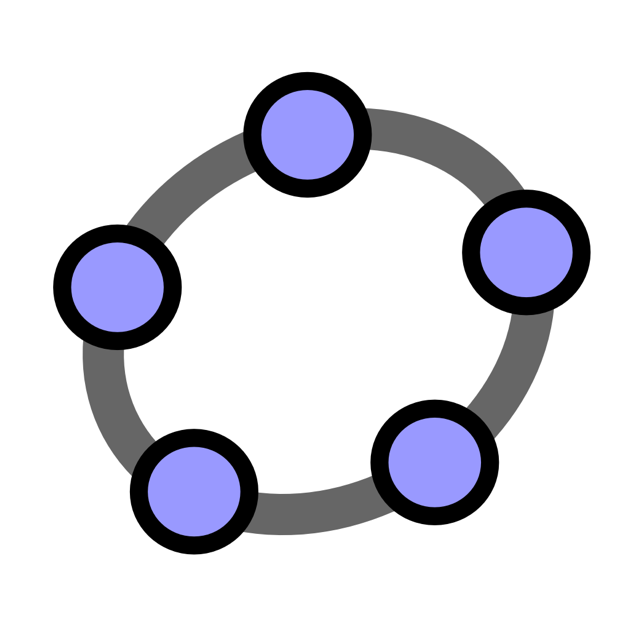 Multiple
views
Construction
Protocol
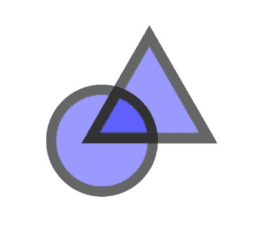 Géométrie / Geometry
Une application mathématique dynamique combinant la géométrie et l'algèbre.

A dynamic mathematics app connecting geometry and algebra.
[Speaker Notes: S’utilise un peu comme Smart Notebook]
Géométrie
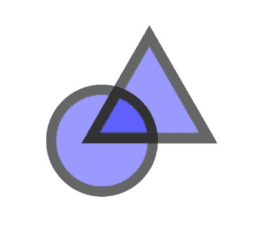 Fenêtre Graphique
Menu
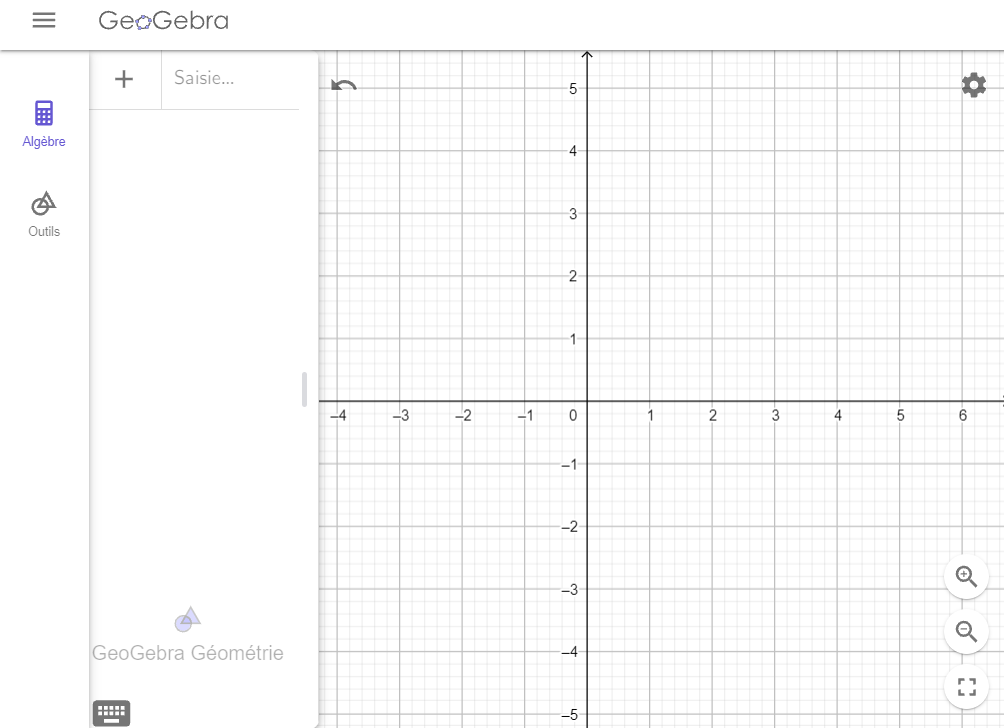 Paramètres
Fenêtre Algèbre
Outils
Clavier viruel
Geometry
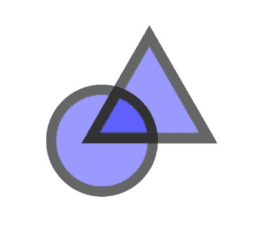 Graph
View
Menu
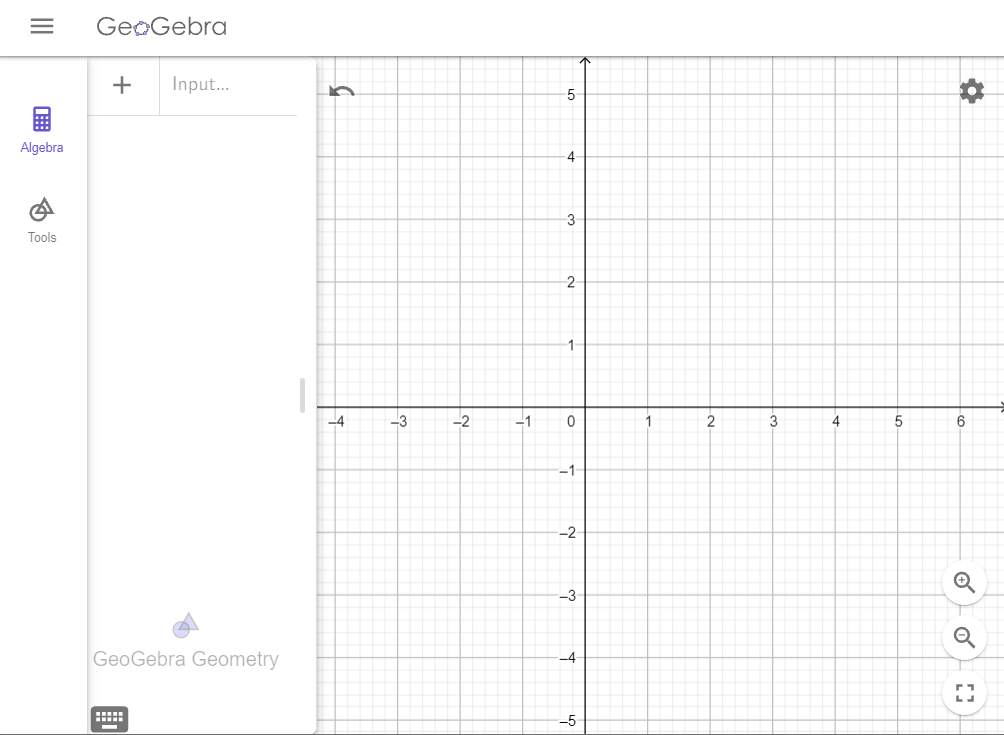 Settings
Algebra View
Tools
Virtual
Keyboard
Géométrie / Geometry
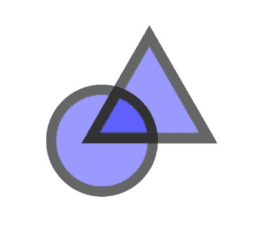 Dessin vs Construction géométrique

Drawing vs Geometric Construction
Géométrie
Démonstration / exploration
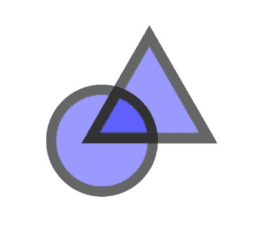 Droites et sommets

Construction d’un polygone (triangle, quadrilatère, etc.)

Cercle

Transformations géométriques (rotation, réflexion, translation, etc.)
Geometry
Demo / exploration
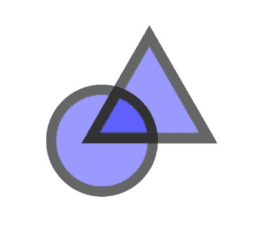 Lines et vertices

Polygon construction (triangle, quadrilateral, etc.)

Circle

Geometric transformations (rotation, reflexion, translation, etc.)
Géométrie / Geometry
Ressources / Resources
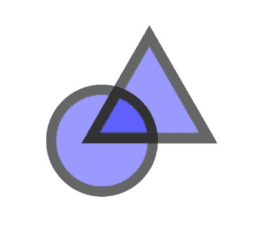 Learn Geometry
GeoGebra Geometry App: Beginner Tutorials with Lesson Ideas
Apprendre Géométrie
Appli Géométrie pour débutants et idées de leçons
Autoformation GeoGebra - 1 (section Application Géométrie)
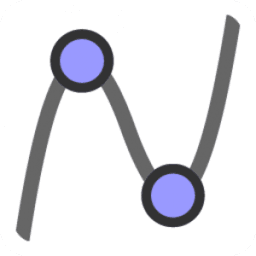 Calculatrice graphique/ Graphing Calculator
Représenter graphiquement des fonctions, étudier des équations, tracer des graphiques de données et plus encore.

Graph functions, investigate equations, plot data, and much more.
[Speaker Notes: S’utilise un peu comme Smart Notebook]
Calculatrice graphique
Démonstration
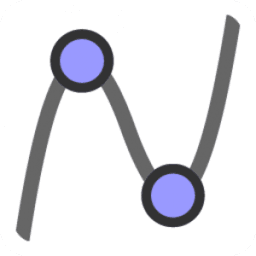 Fonctions et propriétés

Table des valeurs

Curseurs et variables

Polygone de contraintes

Liste de nombres
Calculatrice graphique
Démonstration
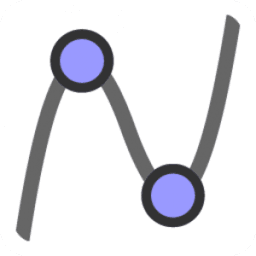 Functions and properties

Table of values

Slider et variables

Polygon of Constraints

Lists
Calculatrice graphique / Graphing calculator
Ressources / Resources
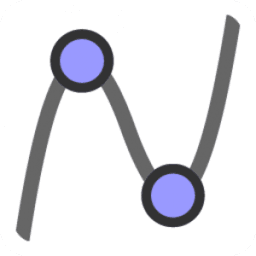 Learn Graphing Calculator
Tutoriel pour la Calculatrice graphique
Autoformation GeoGebra - 1 (section Calculatrice graphique)
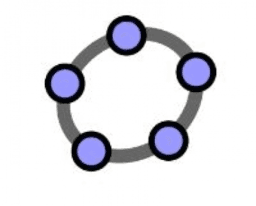 GeoGebra Classique/ GeoGebra Classic
Application mathématique dynamique intégrant géométrie (2D et 3D), algèbre, fonctions, tableur, graphiques, statistiques et calcul formel.

Dynamic Mathematics Software that brings together geometry (2D and 3D), algebra, functions, spreadsheets, graphing, statistics, and calculus.
[Speaker Notes: S’utilise un peu comme Smart Notebook]
GeoGebra Classique
Démonstration
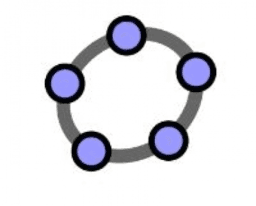 Tableur

Statistiques

Barre d’outils (paramètres)
GeoGebra Classique
Démonstration
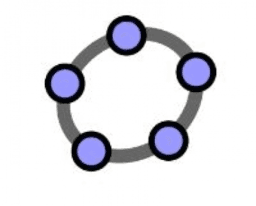 Spreadsheet

Statistics

Toolbar
GeoGebra Classique / Classic
Ressources / Resources
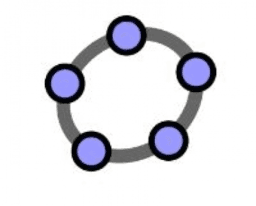 Autoformation GeoGebra-2 (section GeoGebra Classique)
Learn GeoGebra Classic
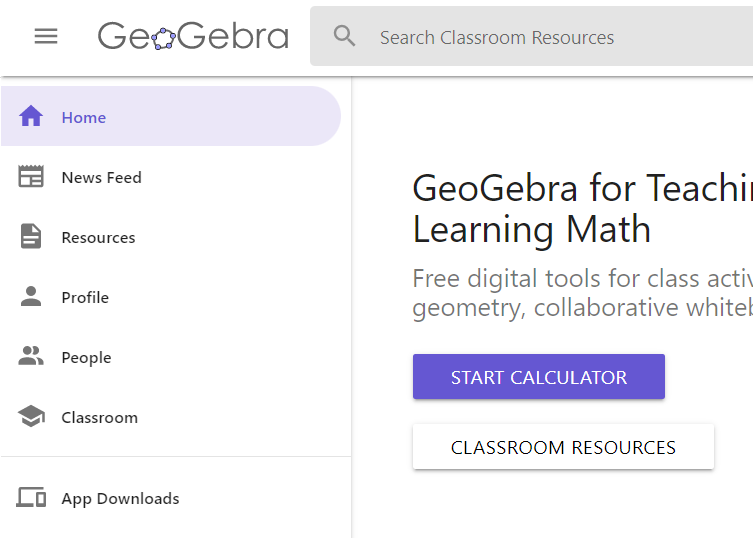 GeoGebra.org
Ressources - Classroom - Geogebra - Notes - Mode examen

Resources - Classroom - GeoGebra Notes - Exam Mode
[Speaker Notes: S’utilise un peu comme Smart Notebook]
La plateforme GeoGebra.org
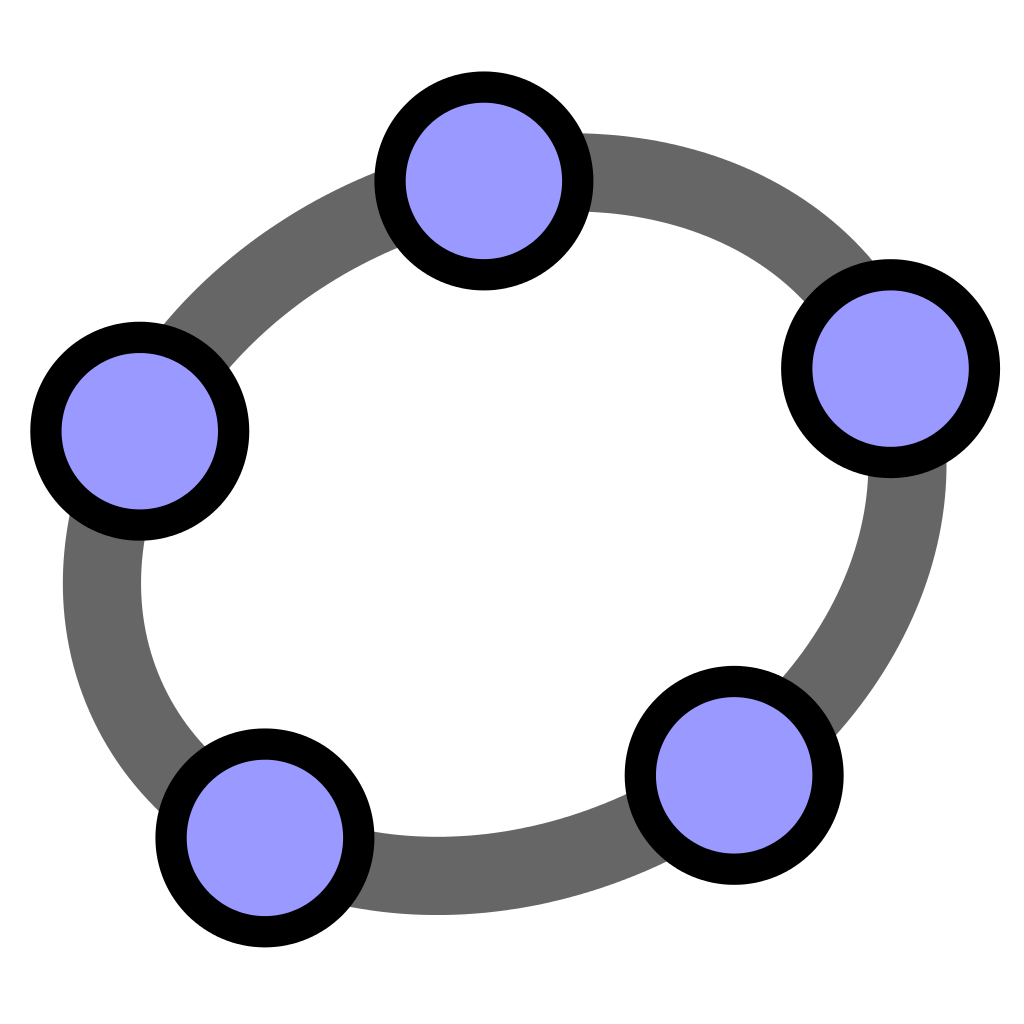 Suite GeoGebra & ressources
Classe virtuelle (Classroom)
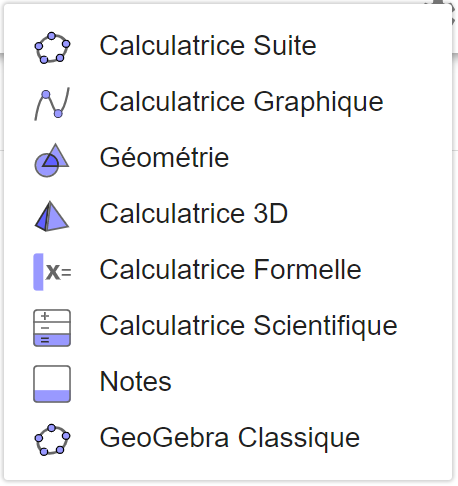 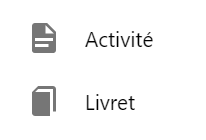 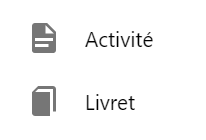 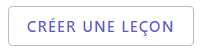 Tous les outils et les ressources sont accessibles gratuitement.
GeoGebra.org platform
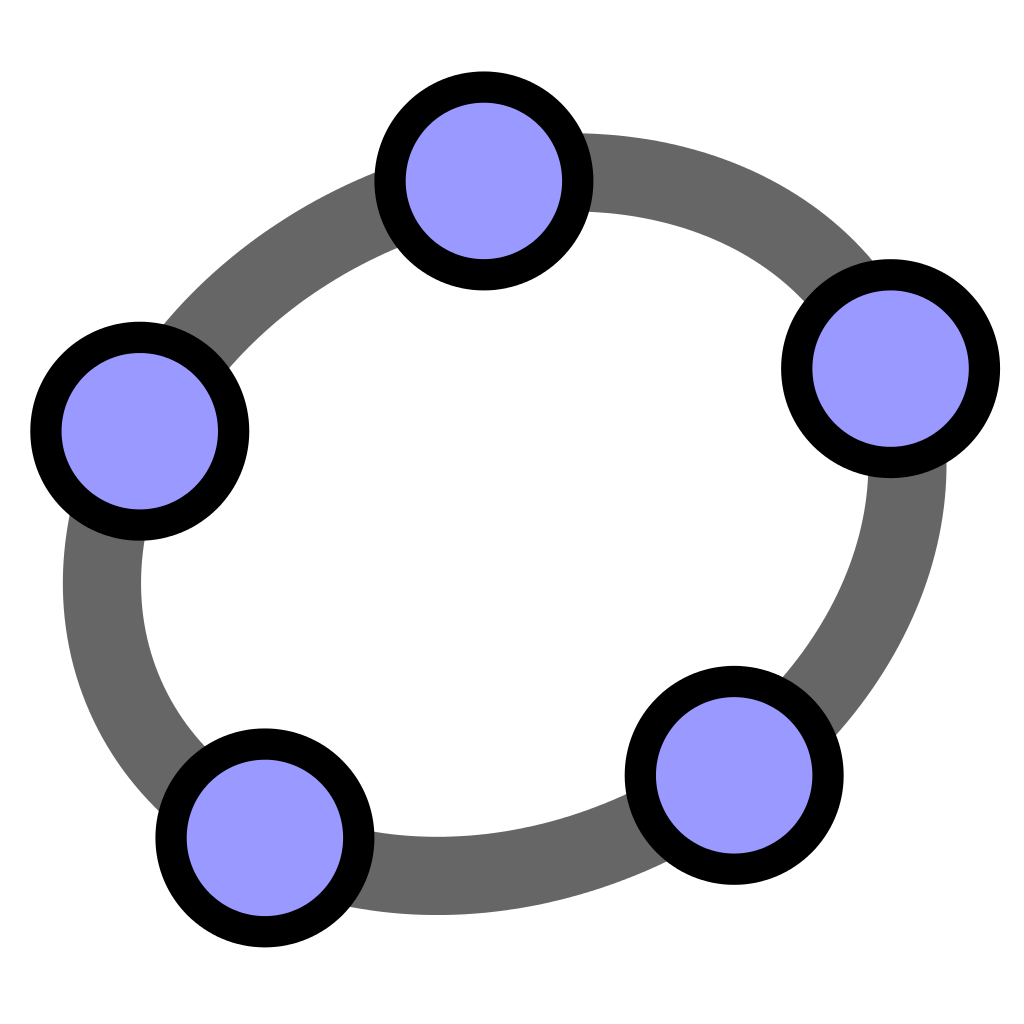 GeoGebra Suite & Resources
Virtual Classroom
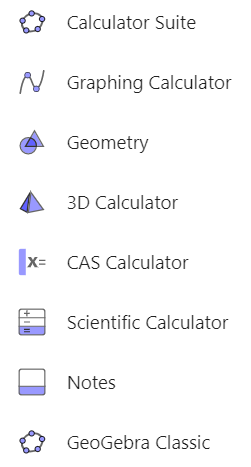 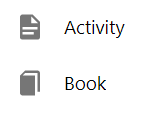 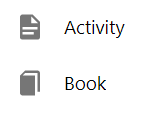 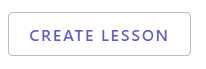 All apps and resources are free.
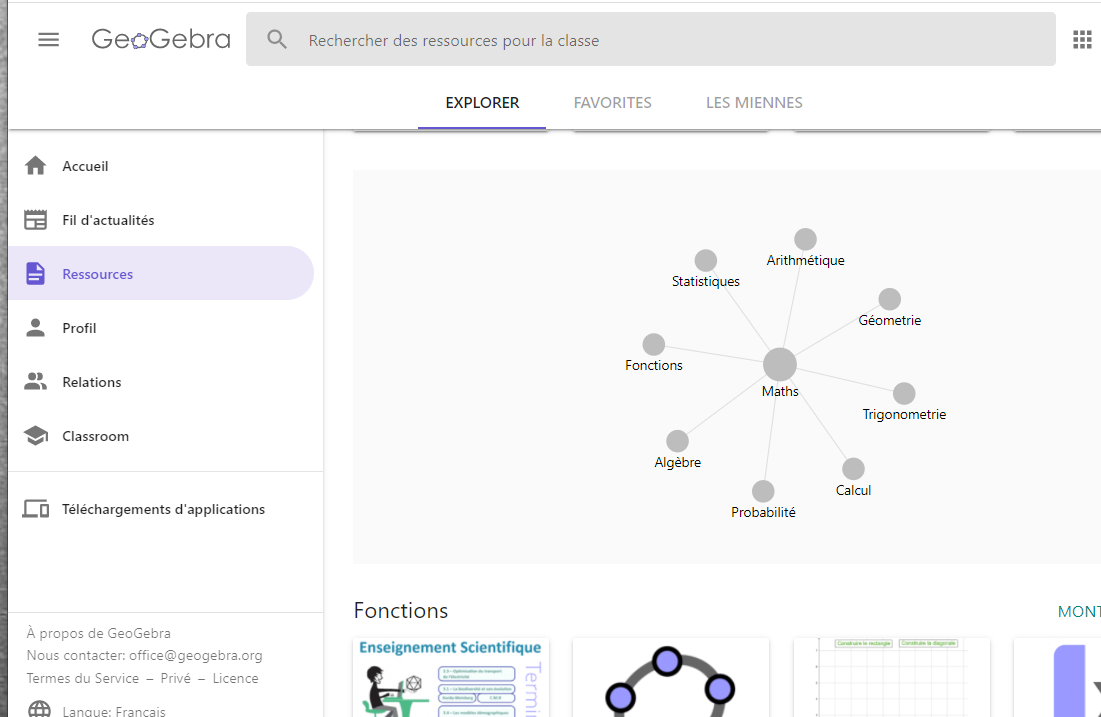 Recherche par mot-clé
Les ressources
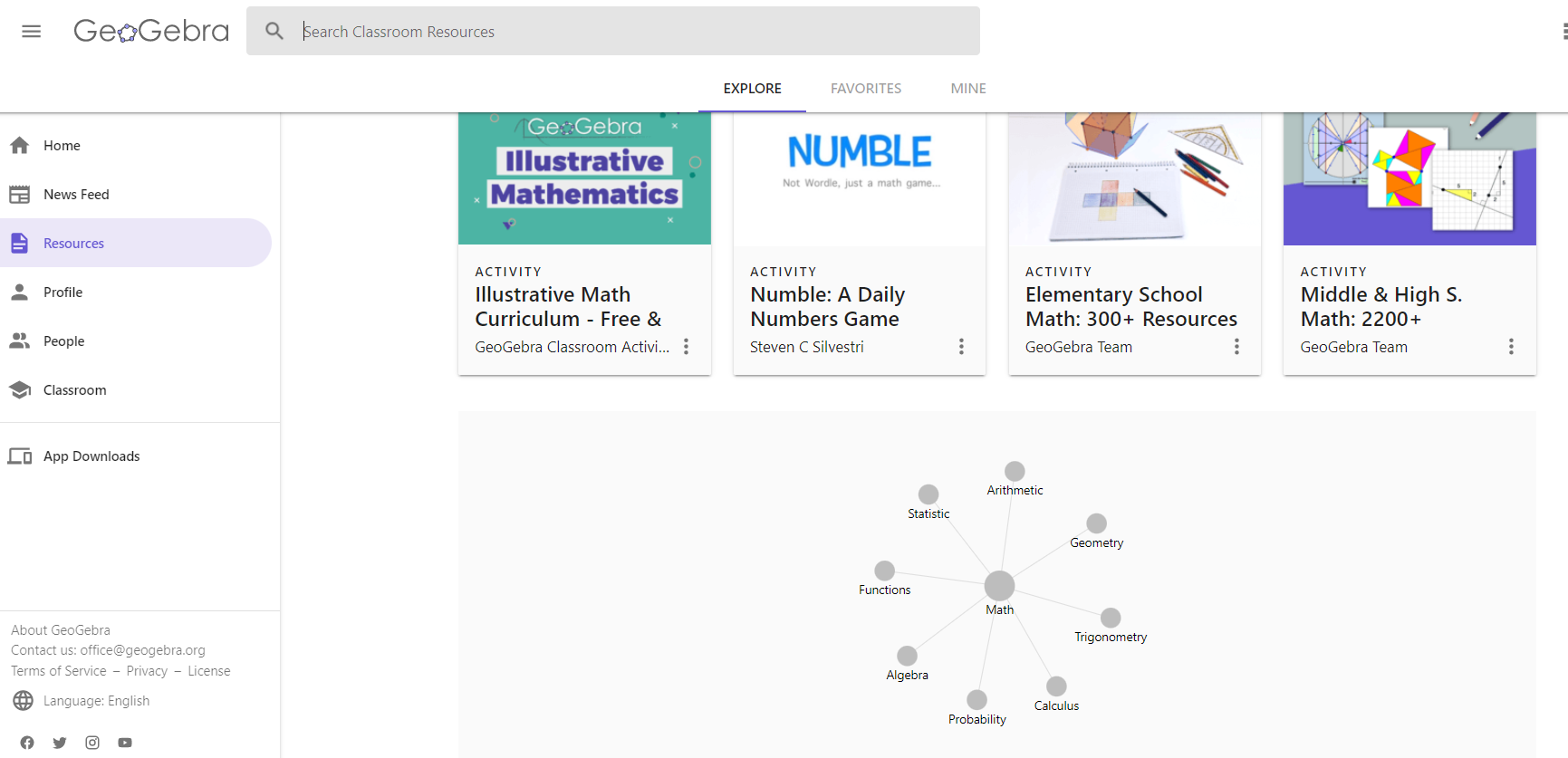 Resources
Search by keyword
Mode examen / Exam Mode
Documentation (EN, FR)
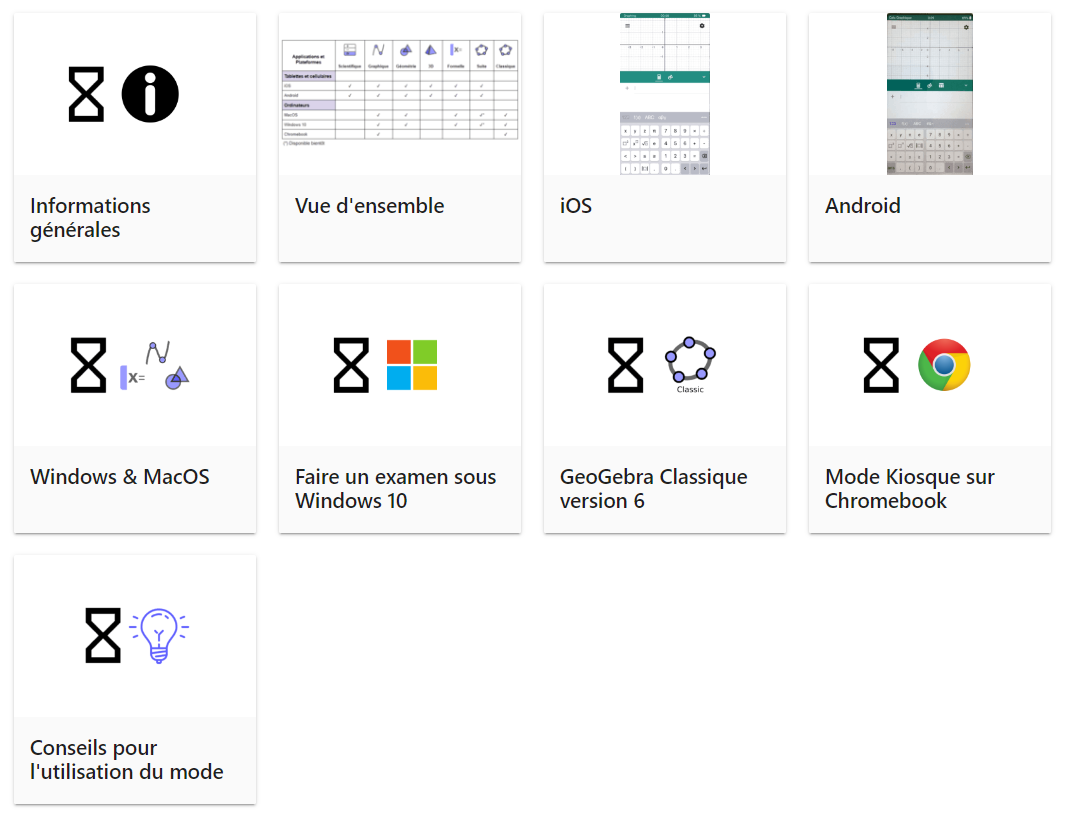 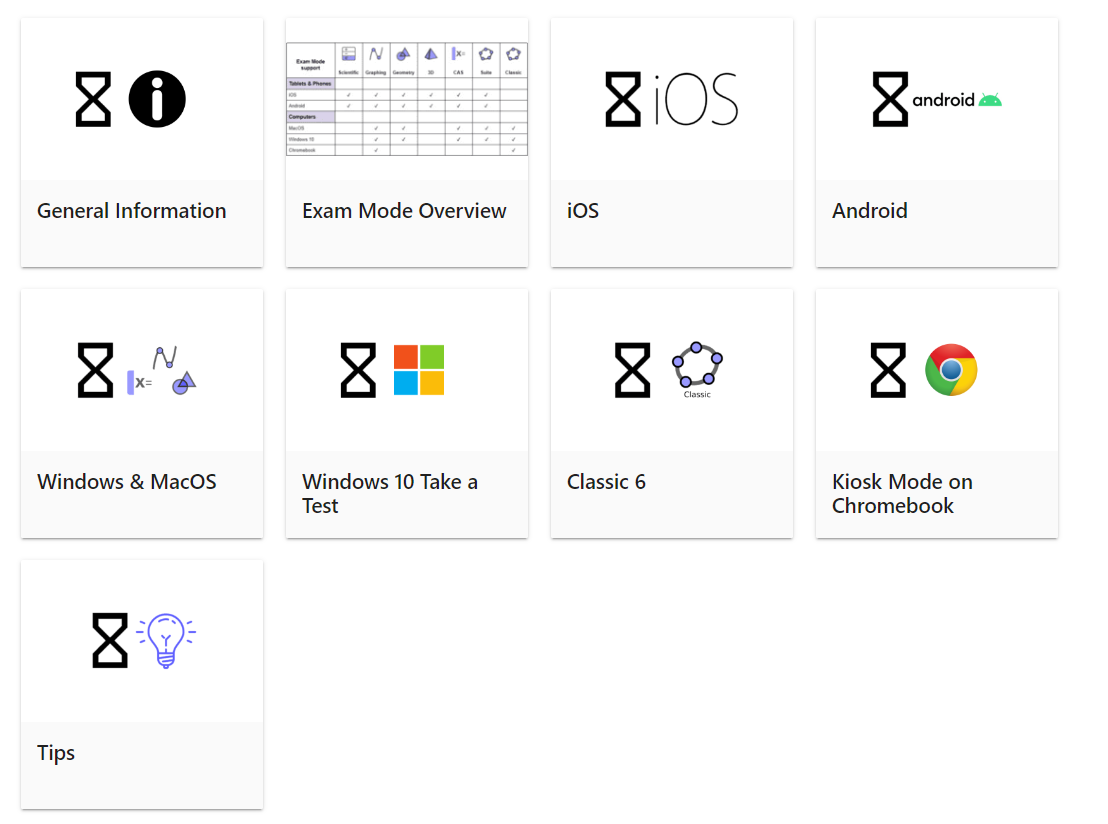 Pour aller plus loin
Ressources
Modèles classes virtuelles GeoGebra
Recueil d'activités pour les Classes
Construction de figures
Isométrie et homothétie
Troisième secondaire
Virage numérique au CCR 
GeoGebra Classroom Activities (anglais)
Autoformations
Campus RÉCIT
Geogebra-1
Géométrie | Calculatrice graphique | Calculatrice 3D
Geogebra-2
Rétroagir | Création de classes
Tutoriels
GeoGebra
Tutoriel GeoGebra Classroom
Géométrie en secondaire 1 (Mme Blanchette)
Sciences
GeoGebra en science et technologie
Propositions d'objets numériques
Resources
Video:
Learn GeoGebra App (Tim B.)
Answer to Your GeoGebra Questions!

GeoGebra Books and Activities
Illustrative Math Curriculum - Free & Digital
Elementary School Math: 300+ Resources
Middle & High S. Math: 2200+ Resources
Tim Brzezinski shared resources
L’équipe du RÉCIT MST est disponible 
les mercredis matins 
de 9 h à 11 h 30.
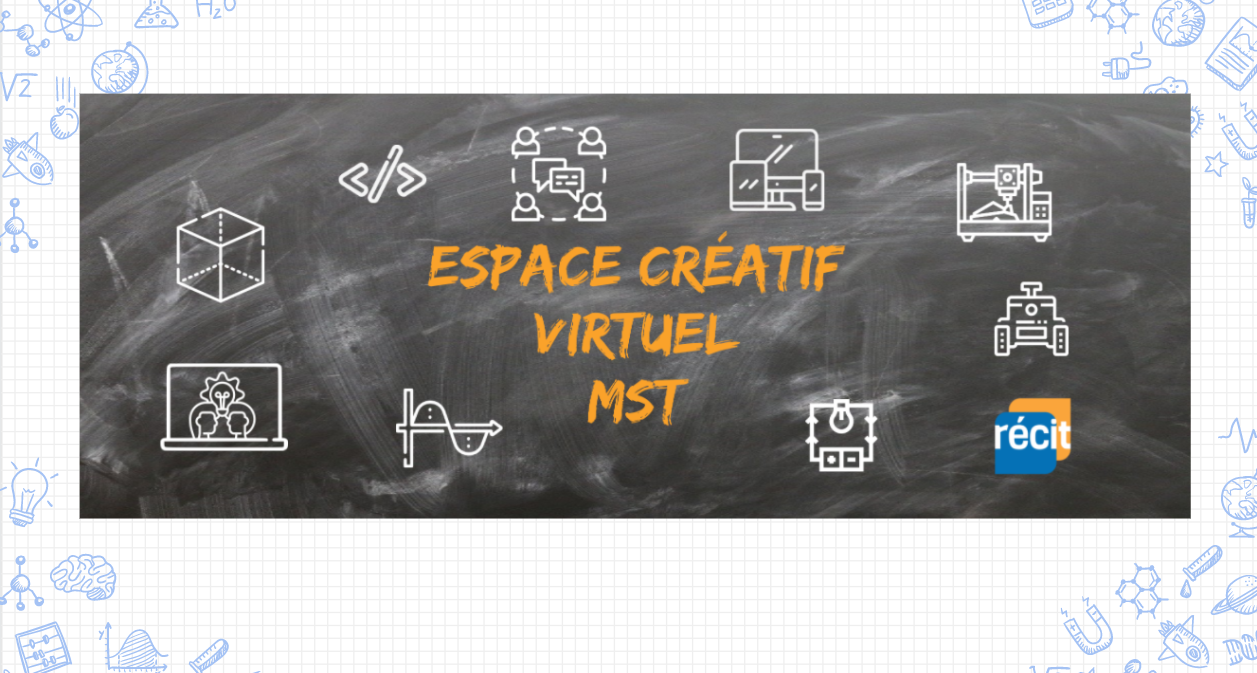 Place your screenshot here
Lien vers notre salle de vidéoconférence : 

recitmst.qc.ca/ecv-zoom 
Toutes les informations: recitmst.qc.ca/ecv
‹#›
[Speaker Notes: Salle de vidéoconférence : http://recitmst.qc.ca/ecv-zoom]
Badges « Découverte » et « Appropriation »
Créer compte gratuit sur Campus RÉCIT;
Valider le courriel, se connecter;

Cliquer sur ce lien :  
Obtenir le badge « Découverte GeoGebra -1 » pour naviguer dans la section;
Obtenir le badge « Appropriation» GeoGebra -1 » et déposer une activité réalisée avec GeoGebra.
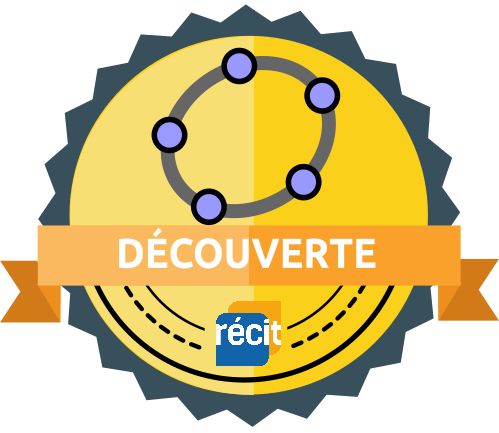 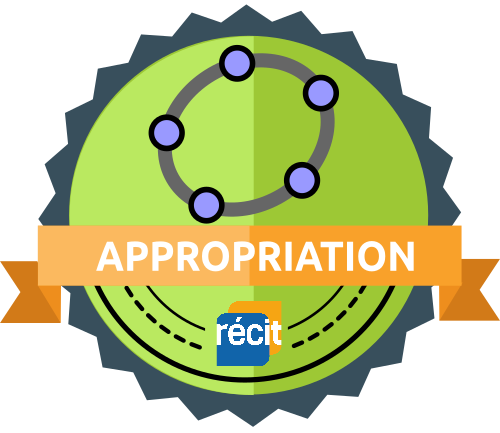 ‹#›
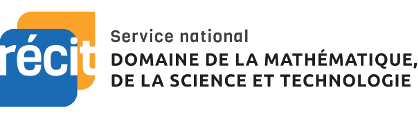 Merci / Thank You !
luc.lagarde@recitmst.qc.ca
equipe@recitmst.qc.ca 
Facebook
Twitter
Chaîne YouTube
Questions?
Ce  document de  formation du RÉCIT est mis  à disposition, sauf exception, selon les termes de la licence Licence Creative Commons Attribution - Pas d’Utilisation Commerciale - Partage dans les Mêmes Conditions 4.0 International.
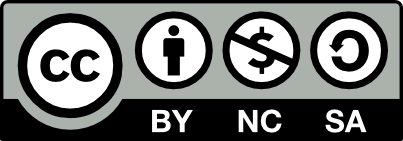 [Speaker Notes: Me joindre luc.lagarde@recitmst.qc.ca 
Message à l’équipe : equipe@recitmst.qc.ca]
Credits
Special thanks to all the people who made and released these awesome resources for free:
Presentation template by SlidesCarnival
Photographs by Unsplash
‹#›